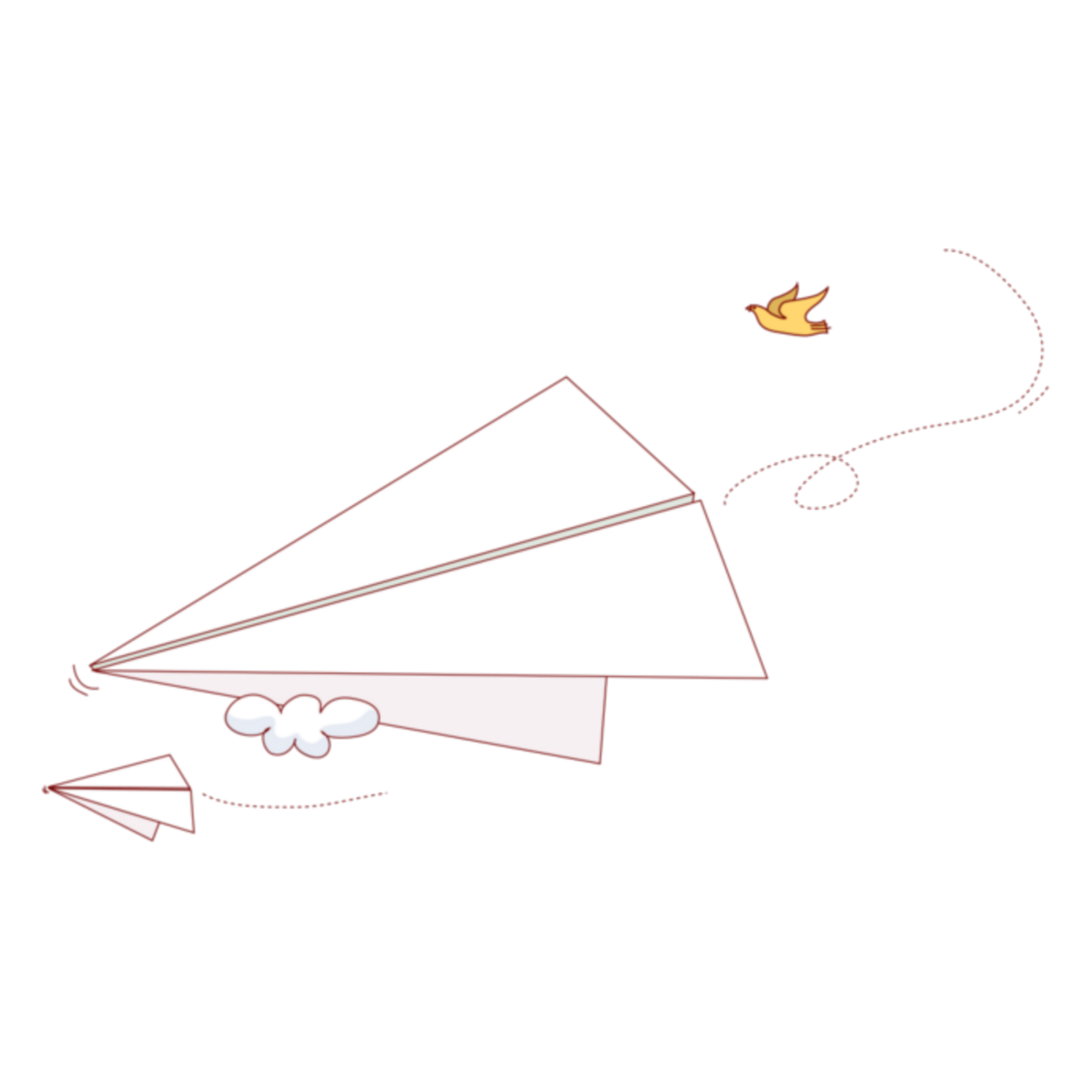 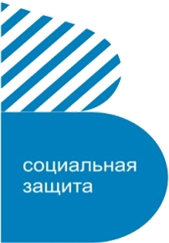 ГКУСО ВО «Владимирский социально-реабилитационный центр для несовершеннолетних»
 
600009, г. Владимир, ул. Фейгина, д. 35-А, 8 (4922) 53-86-33
e-mail: vladimir_srcn@avo.ru, www.vladsrcn.social33.ru
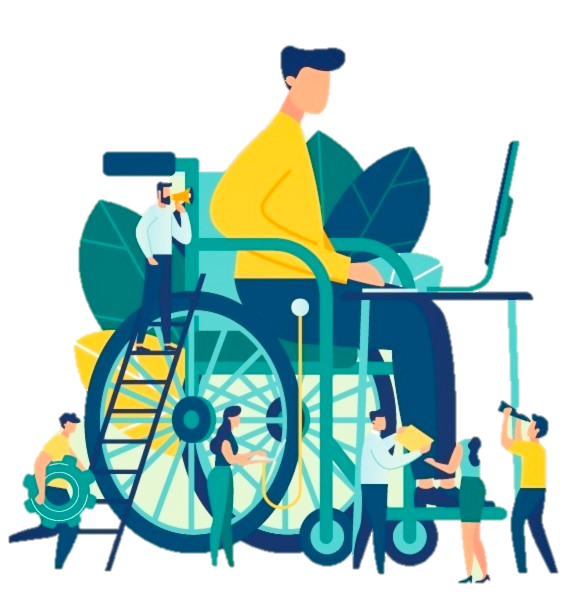 Организация работы с детьми с расстройствами аутистического спектра в условиях ГКУСО ВО «Владимирский СРЦН: психолого-педагогический и коррекционный подходы»
С.Н. Аниканова
 учитель-дефектолог отделения реабилитации детей с ограниченными возможностями и оказания ранней помощи
ГКУСО ВО «Владимирский социально-реабилитационный центр для несовершеннолетних»
город Владимир, 2021 год
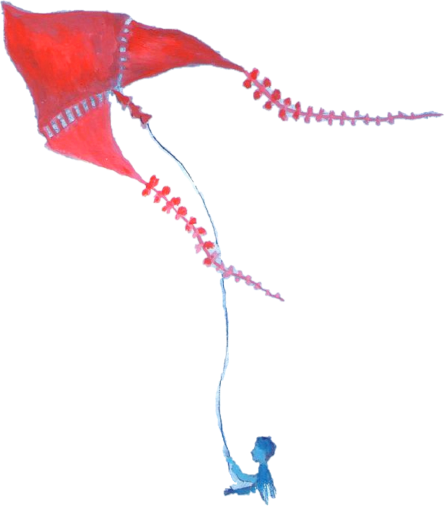 В отделении реабилитации детей с ограниченными возможностями и оказания ранней помощи обслуживается 272 ребенка-инвалида, из них 46 детей с диагнозом расстройство аутистического спектра (17%)
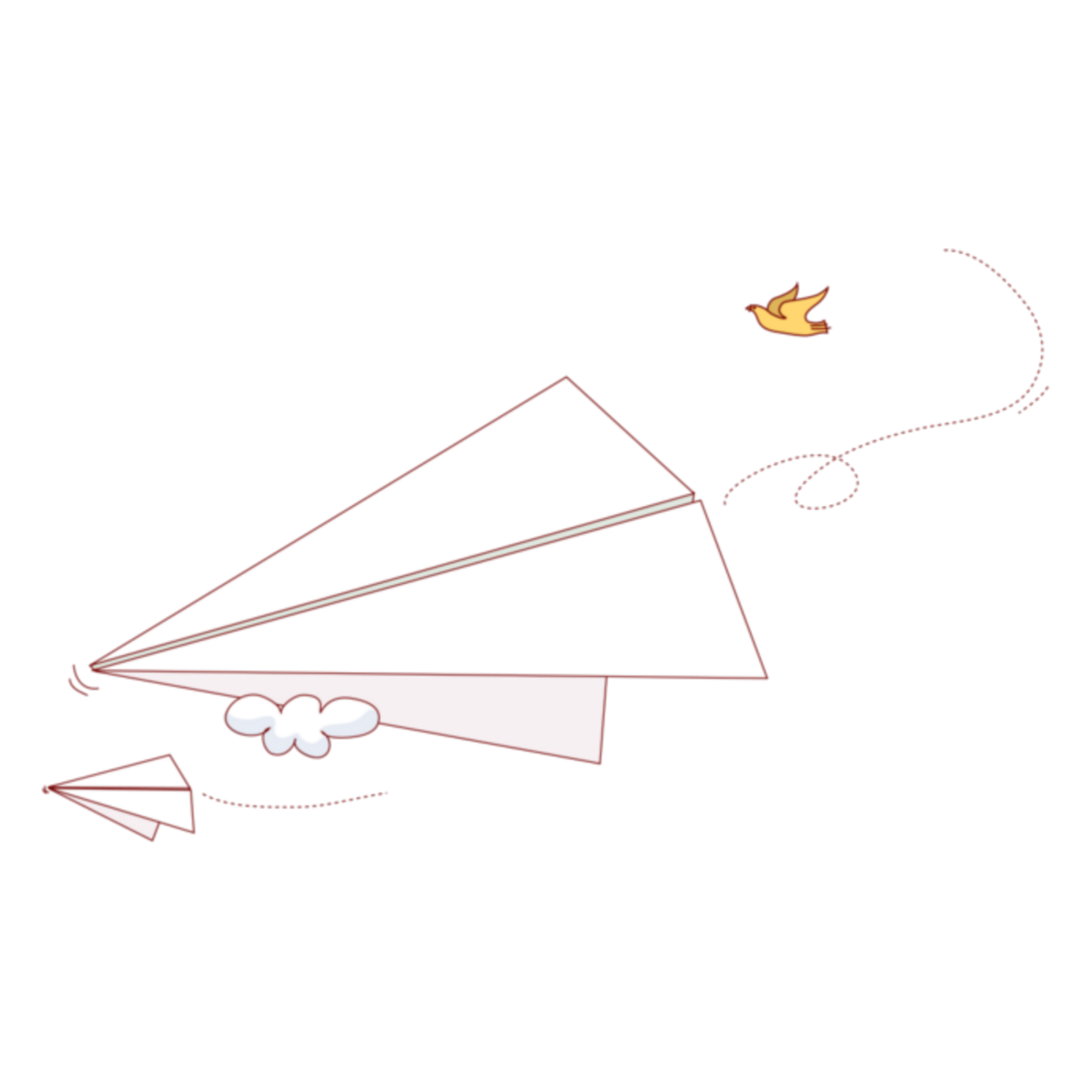 При финансовой поддержке Фонда поддержки детей, находящихся в трудной жизненной ситуации, реализуется Комплекс мер по внедрению стационарозамещающих технологий социального обслуживания детей-инвалидов
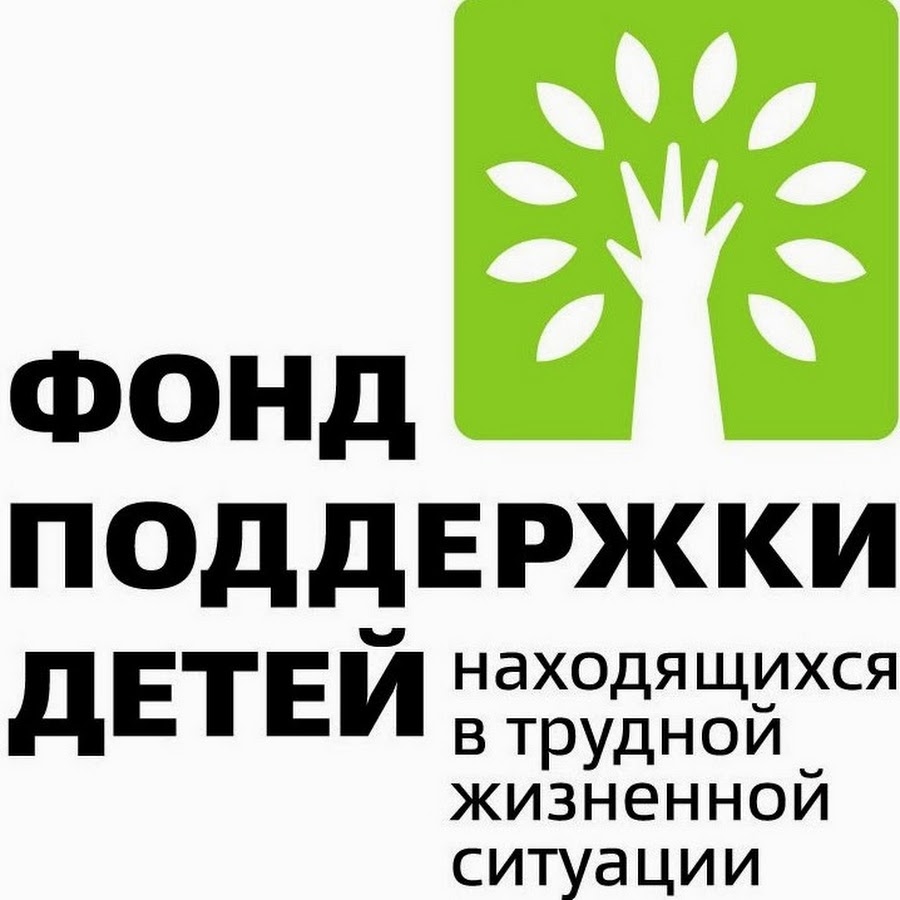 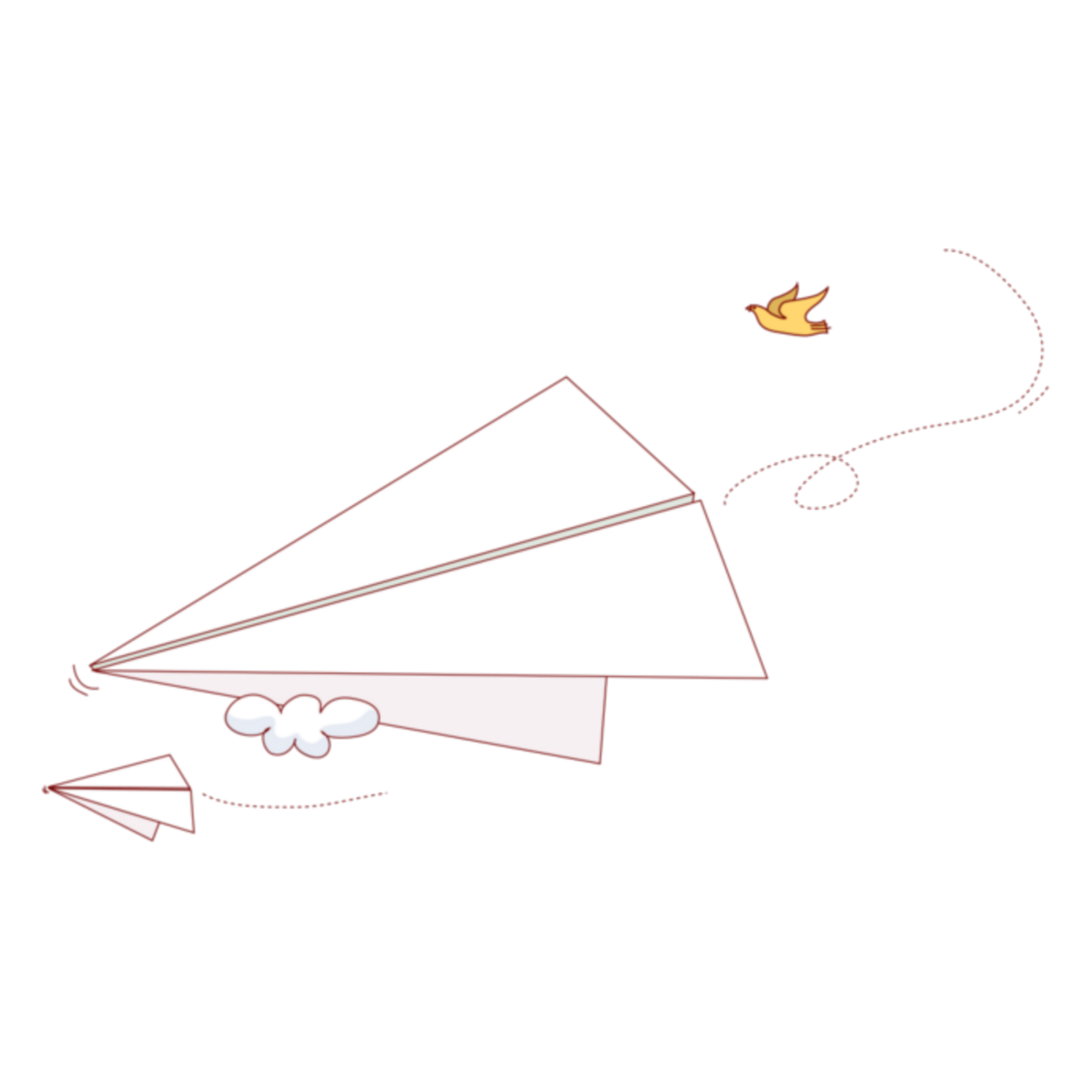 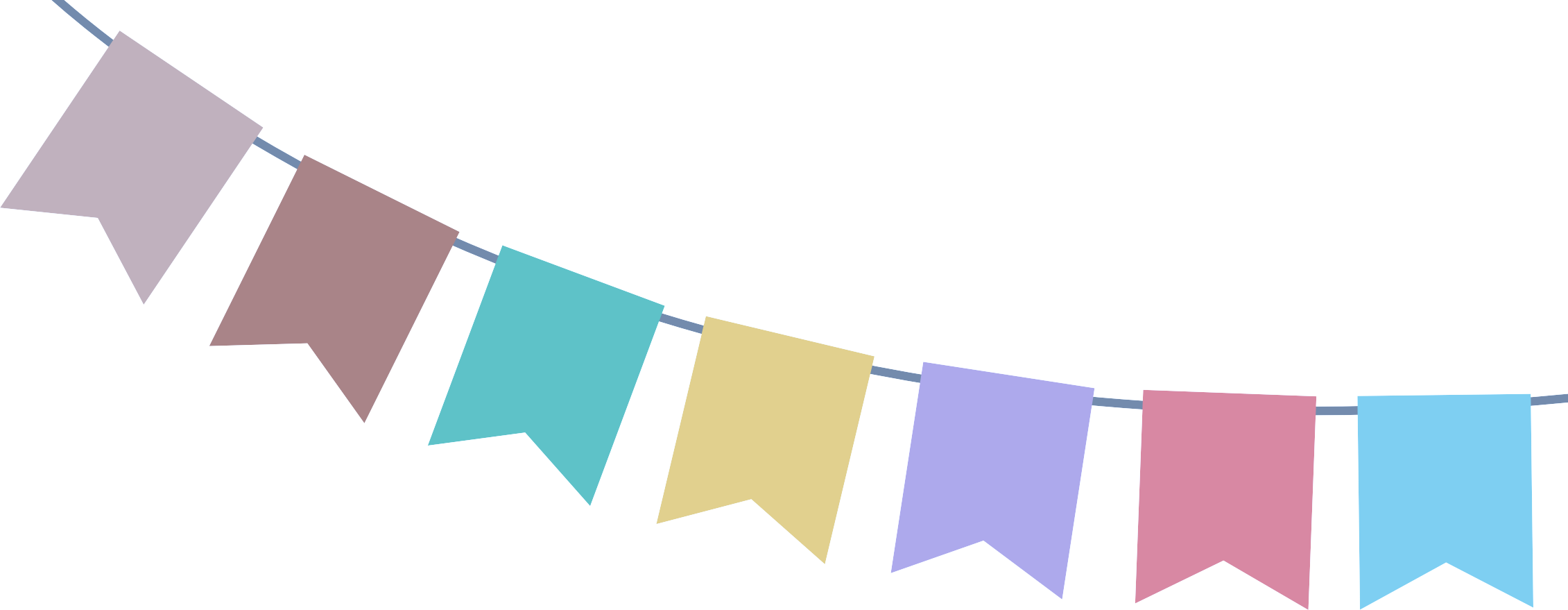 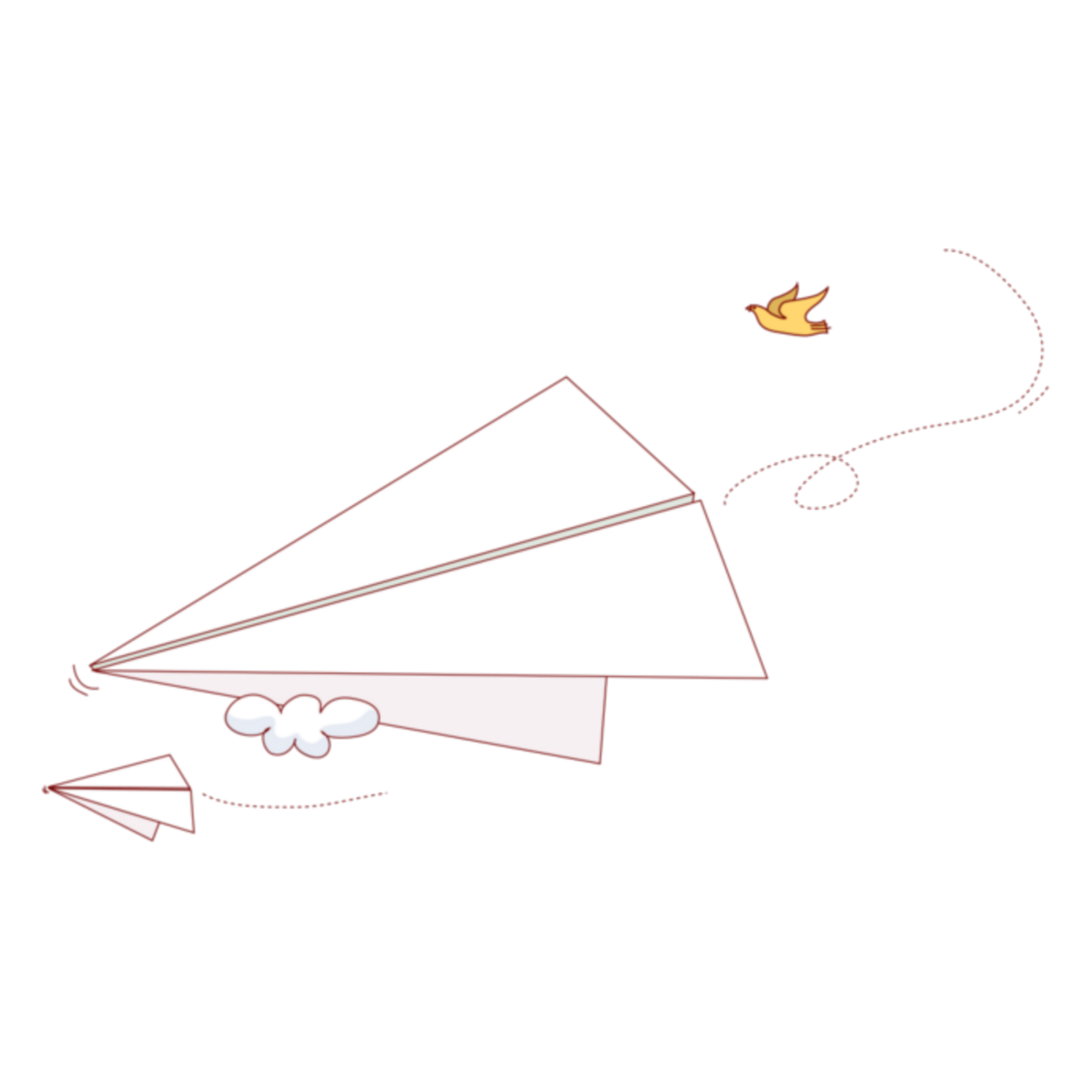 Реализация технологии «Домашний микрореабилитационный центр»
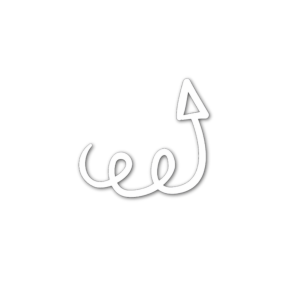 Активными участниками технологии стала 21 семья, воспитывающая особенных детей, из них три семьи, имеющих детей с РАС
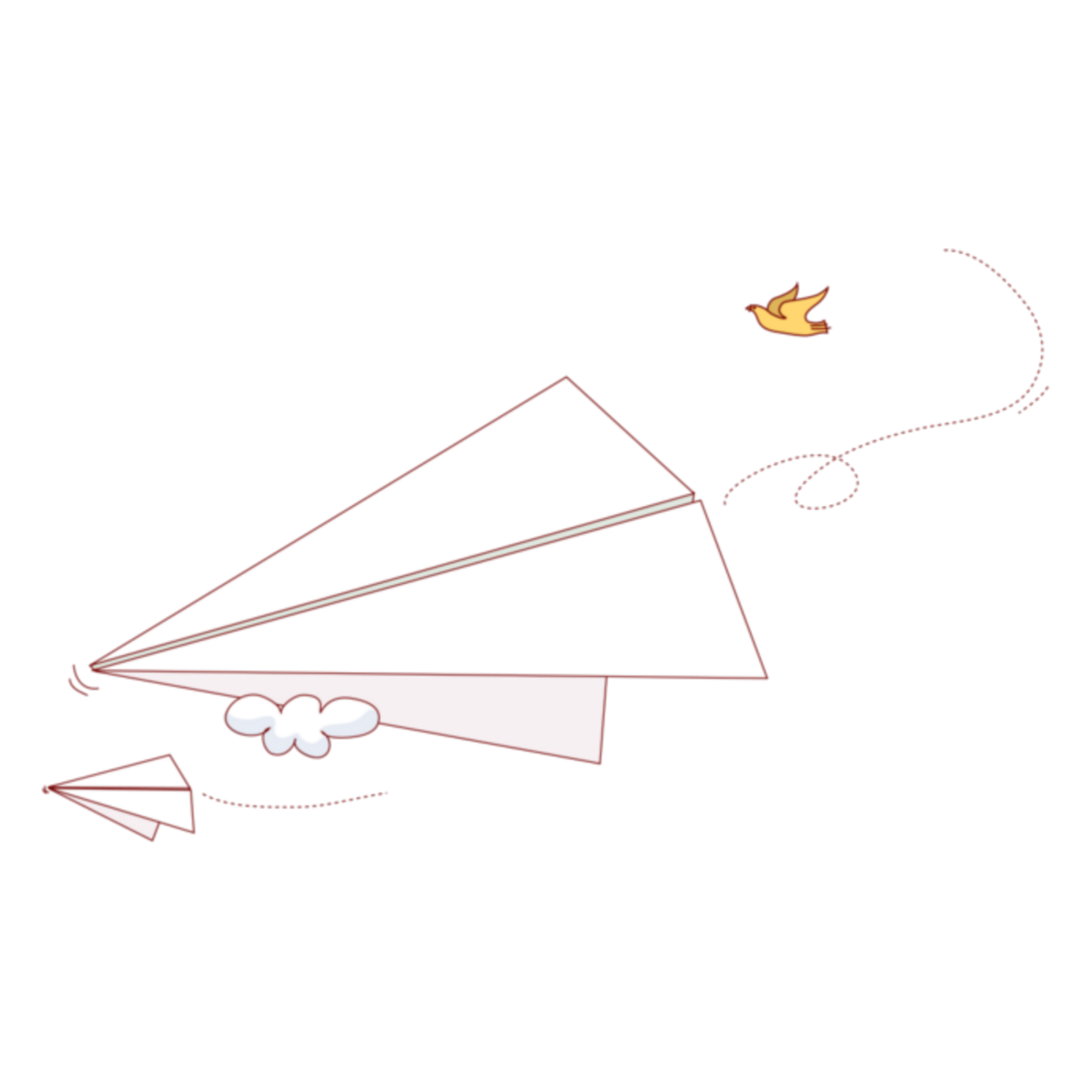 РЕАЛИЗАЦИЯ ПРОГРАММ
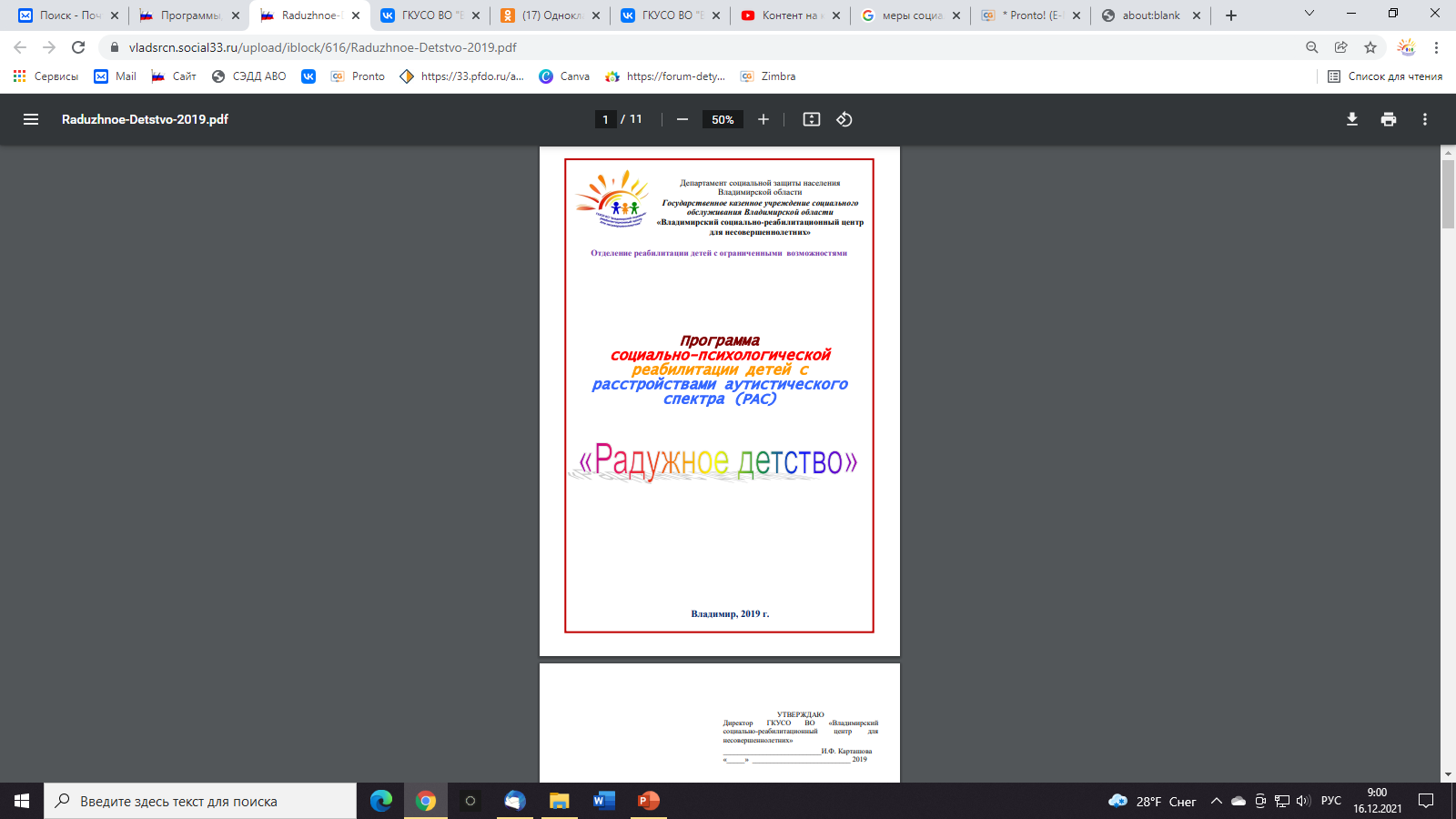 Программа социально-психологической реабилитации детей 4-7 лет с ранним детским аутизмом «Радужное детство»
Цикл занятий способствует: 
уменьшению психоэмоциональной напряженности, тревожности, агрессивности аутичного ребенка
формированию механизмов аффективной регуляции поведения
развитию коммуникативных функций
повышению психического тонуса и активности
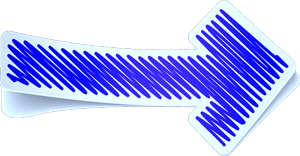 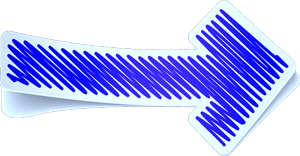 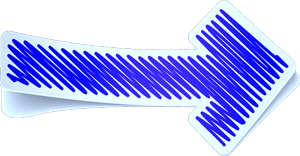 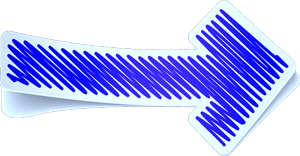 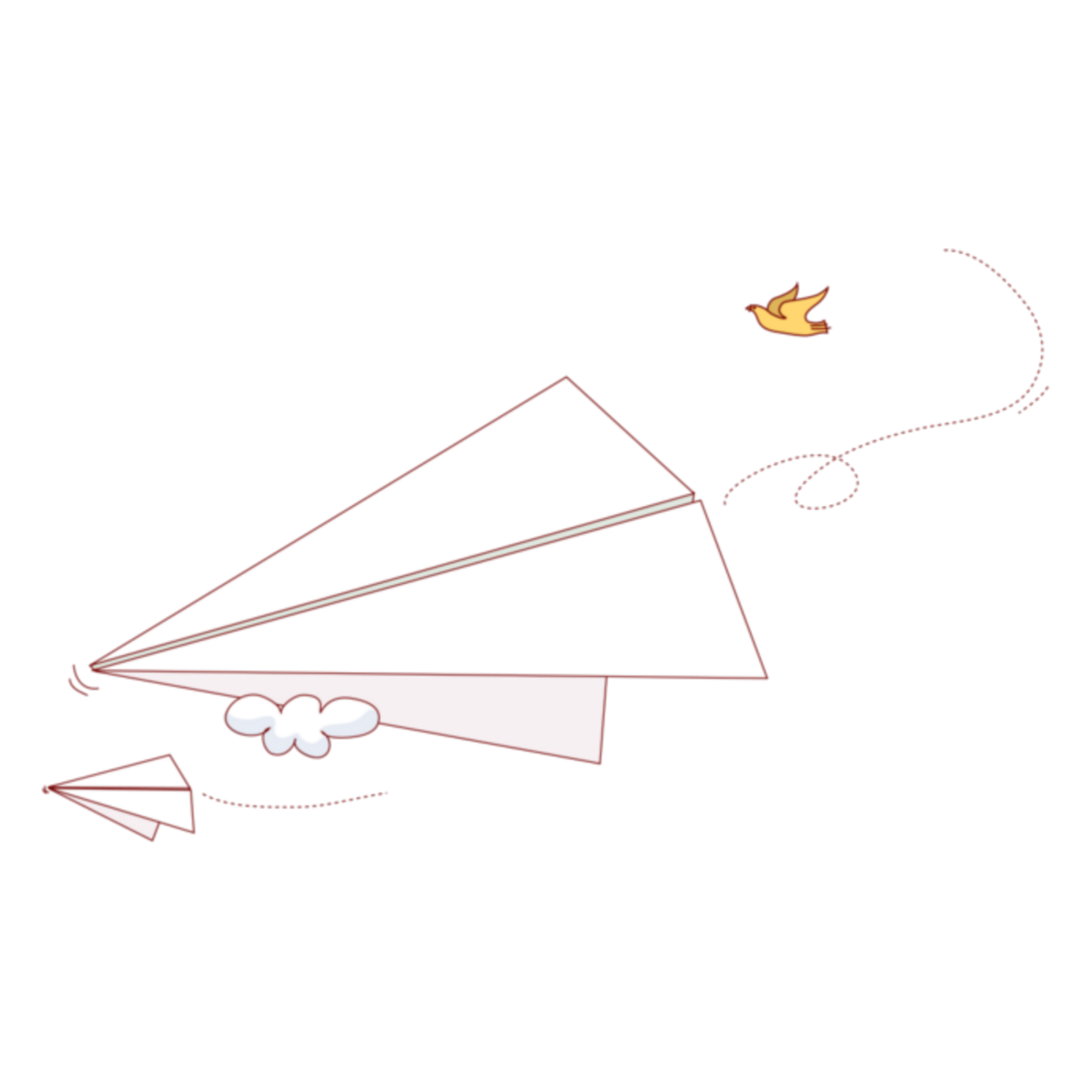 РЕАЛИЗАЦИЯ ПРОГРАММ
Дополнительная адаптированная образовательная программа для детей 4-9 лет «Познавайка»
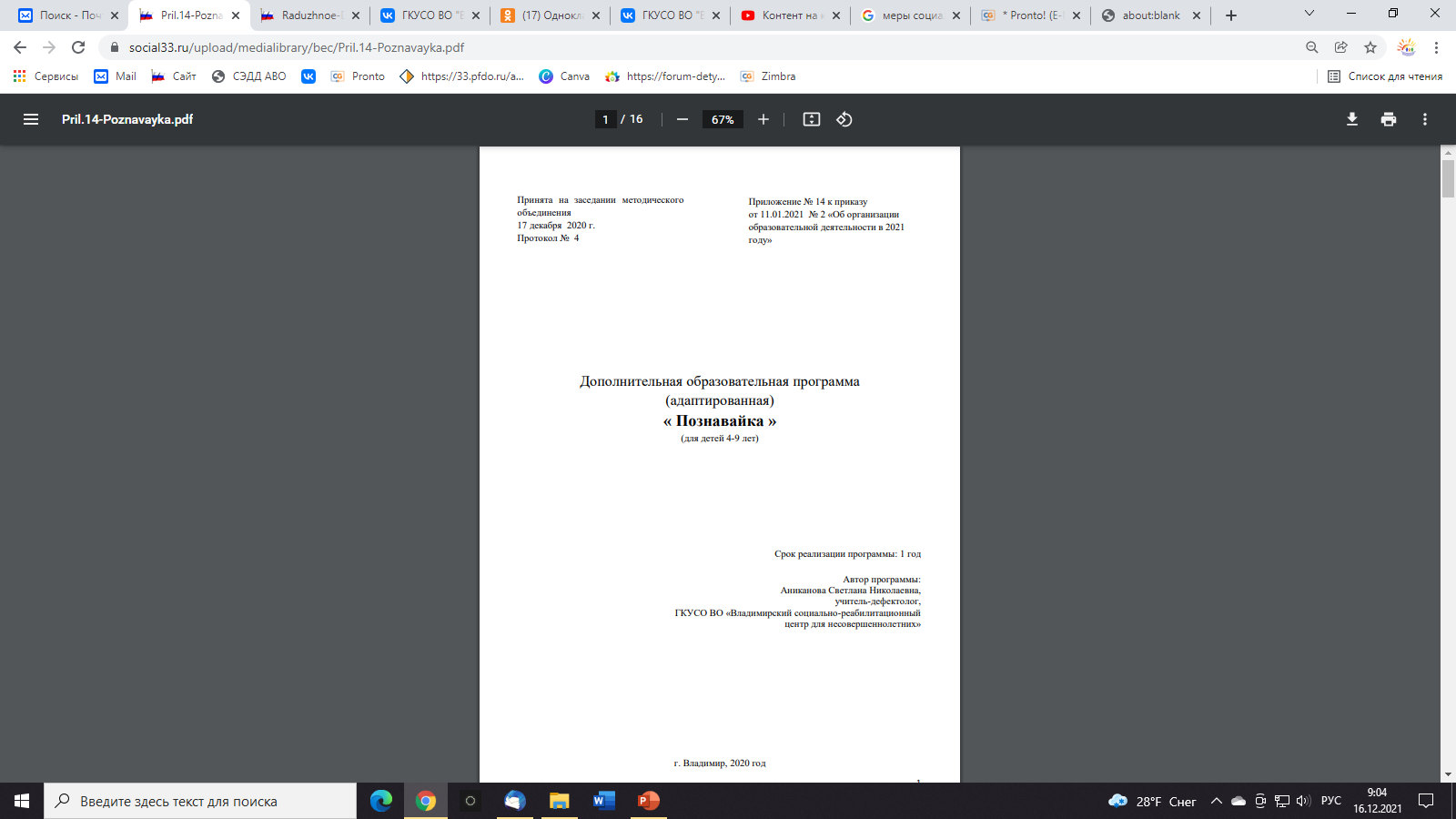 Программа имеет социально-педагогическую направленность
Реализация программы способствует развитию познавательной активности, интереса к математике, логического мышления
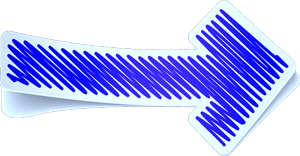 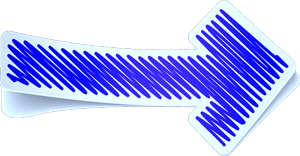 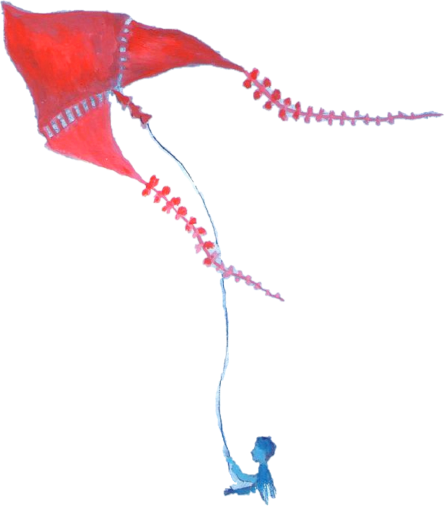 Коррекционно – развивающая работа с детьмиЗанятия проходят в специально оборудованных кабинетах:игровой и сенсорной комнатах, спортивно-динамическом зале «Дом Совы». Занятия проводятся, как в индивидуальной, так и групповой форме.
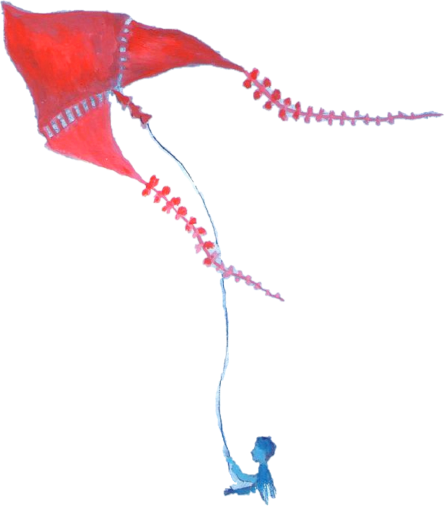 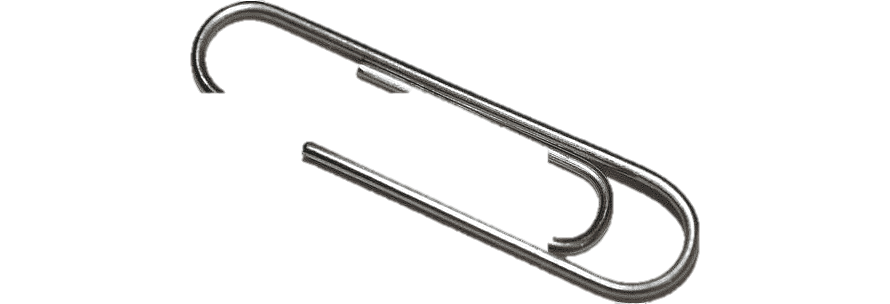 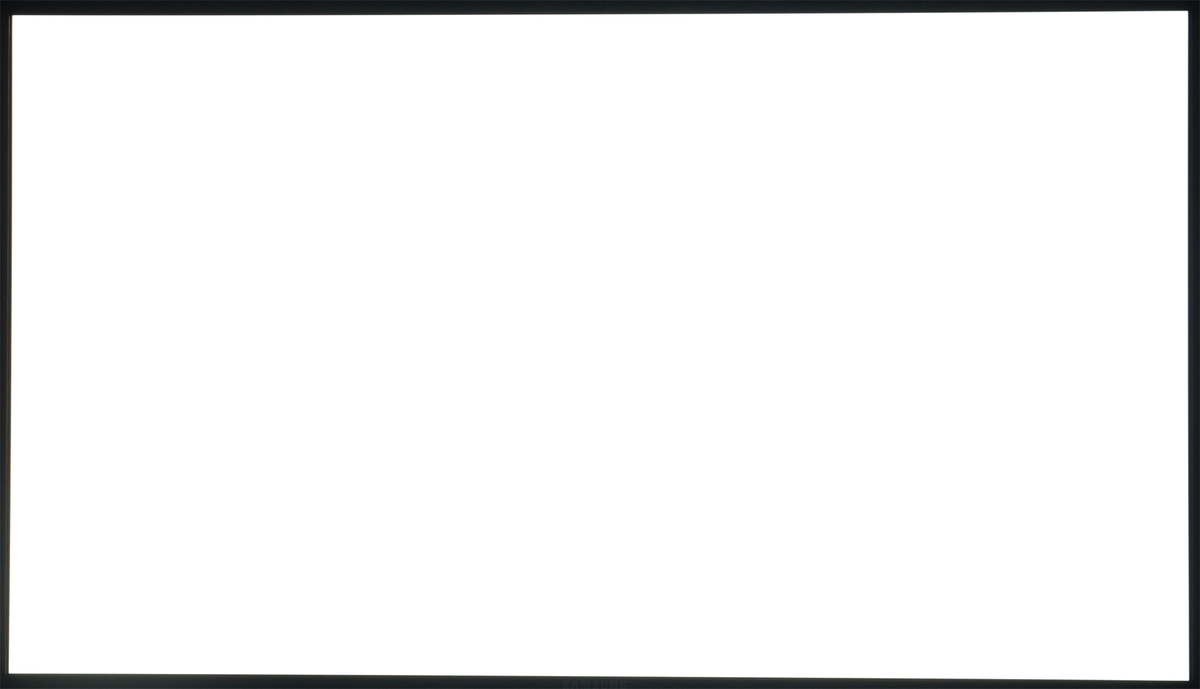 Занятия с педагогом–психологом
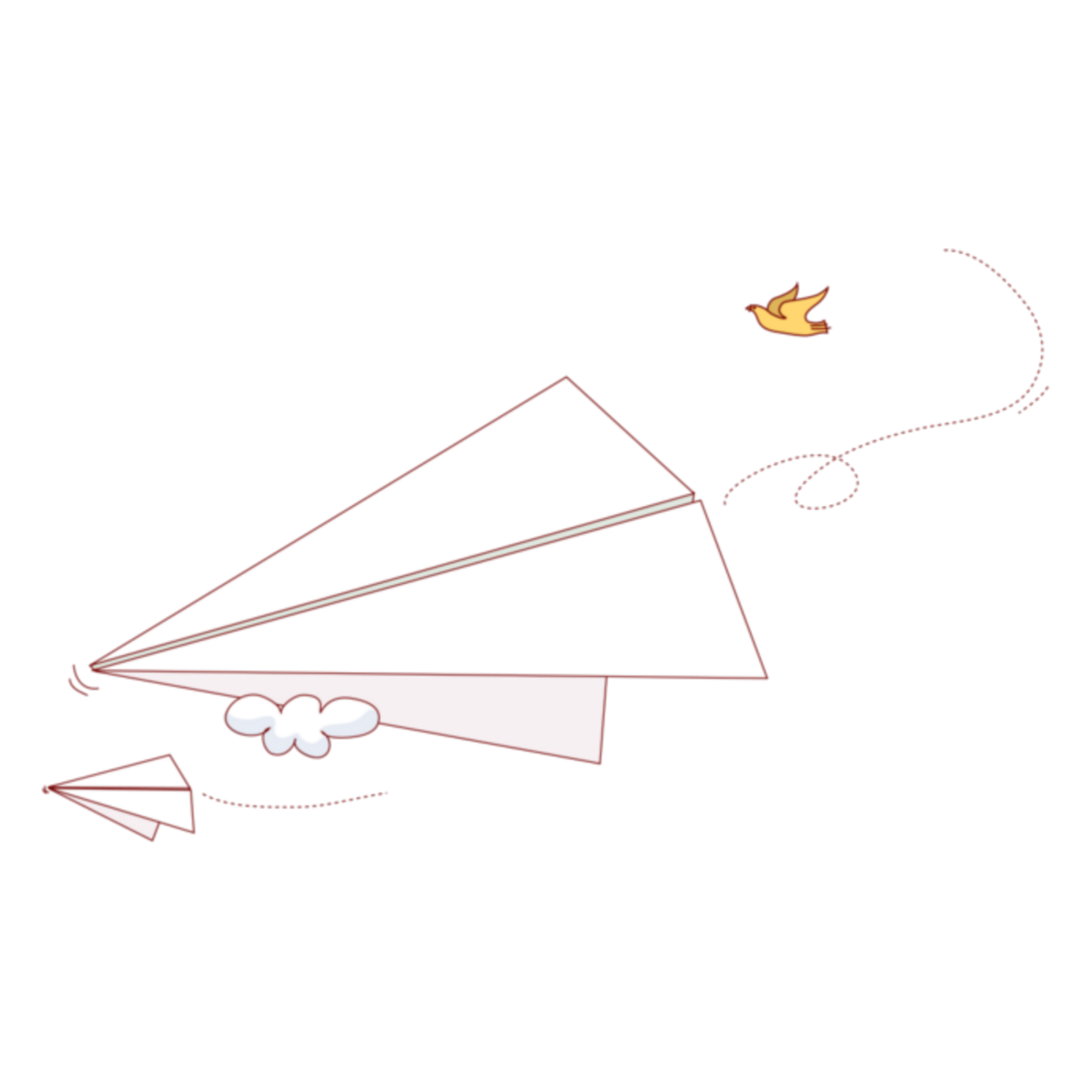 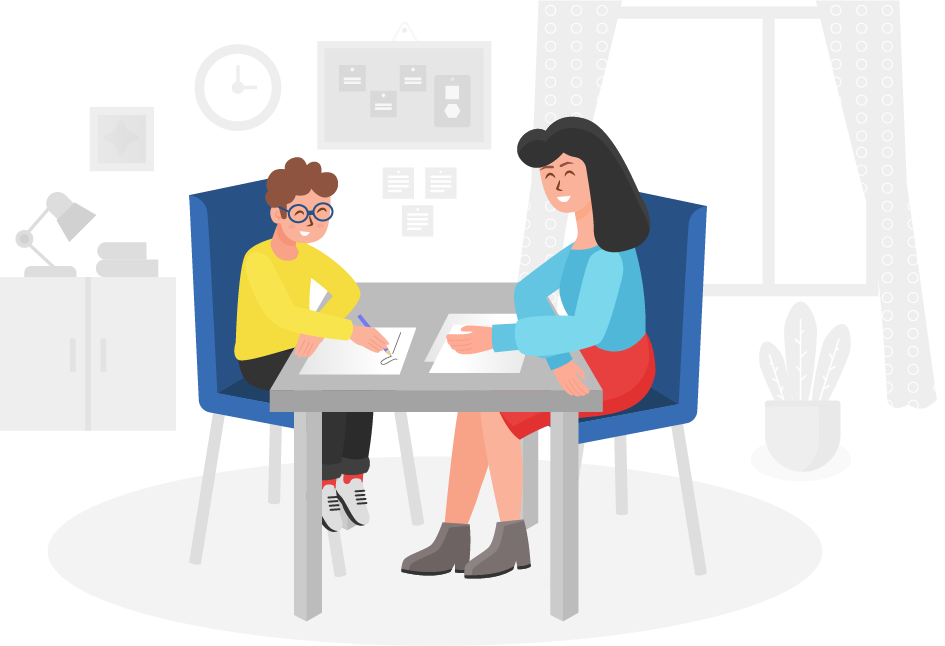 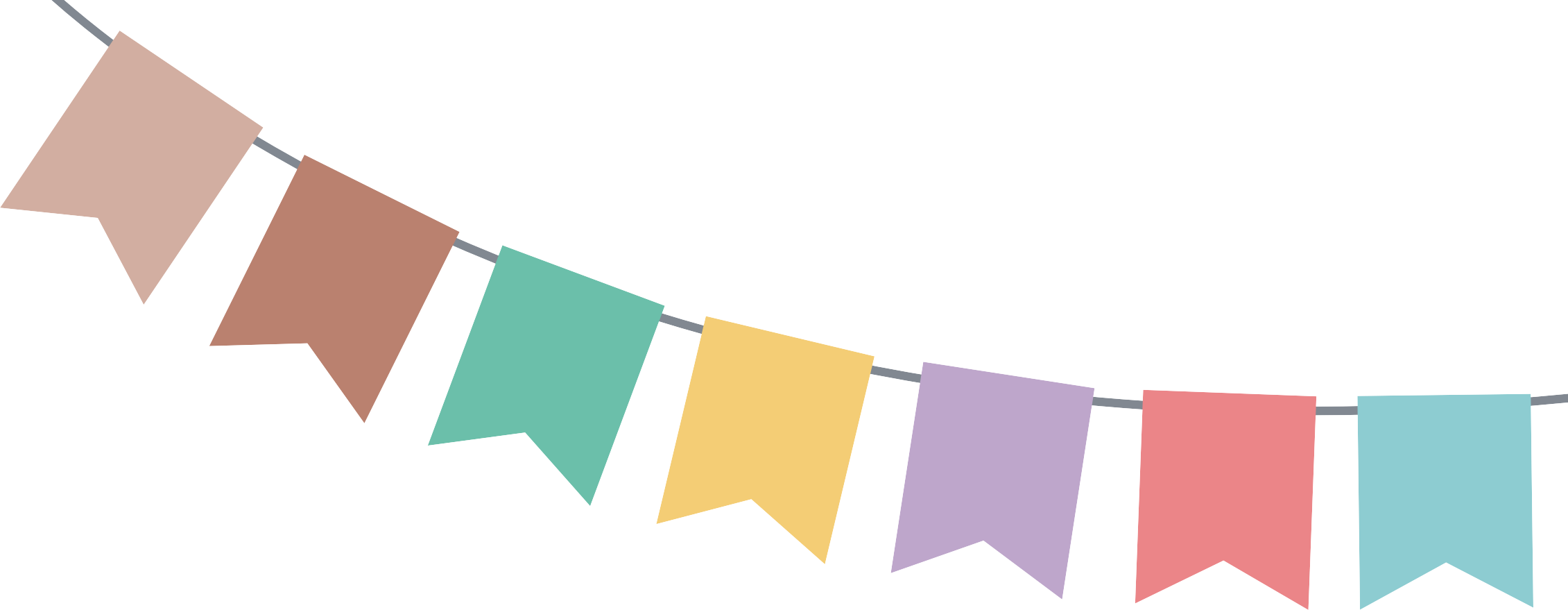 Коррекционно-развивающая работа с логопедом
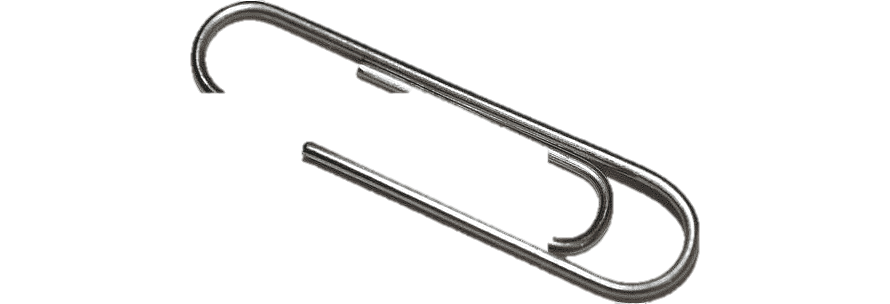 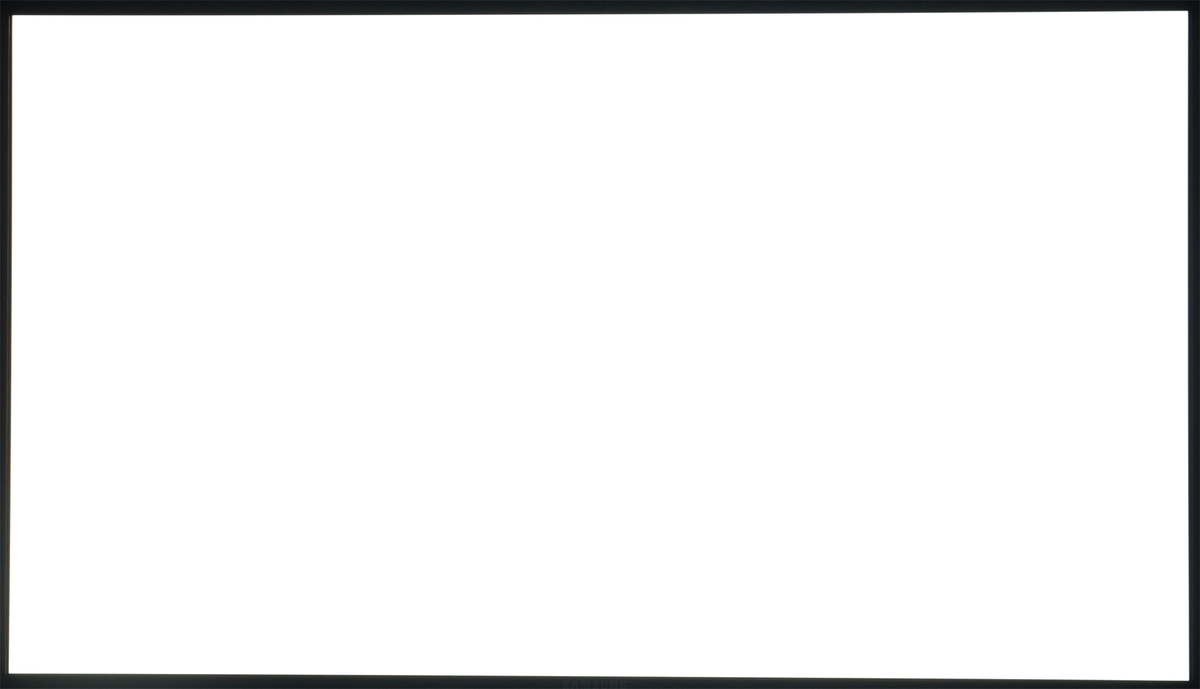 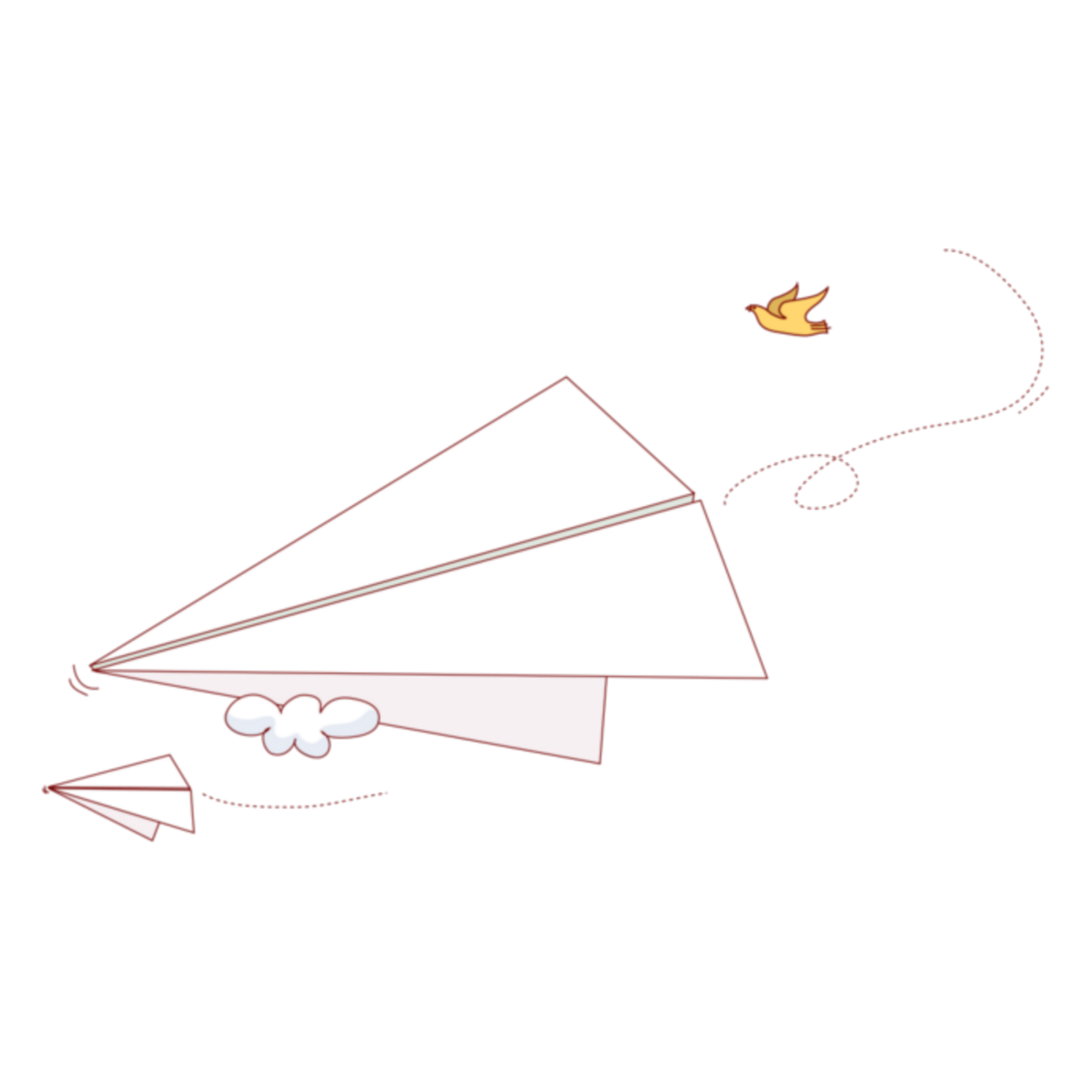 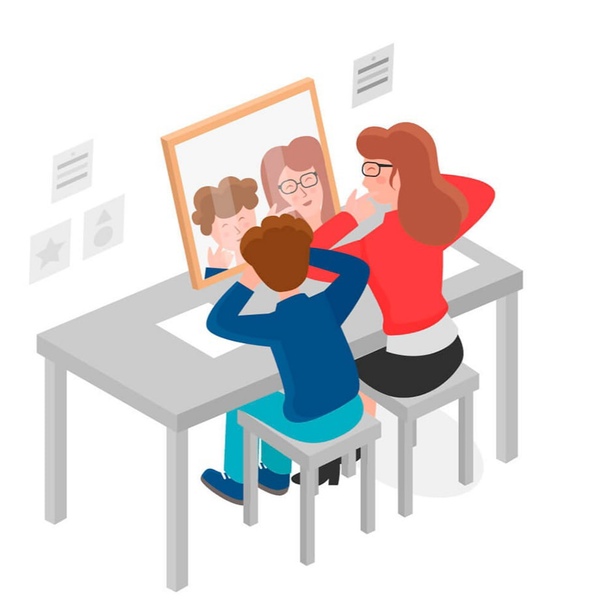 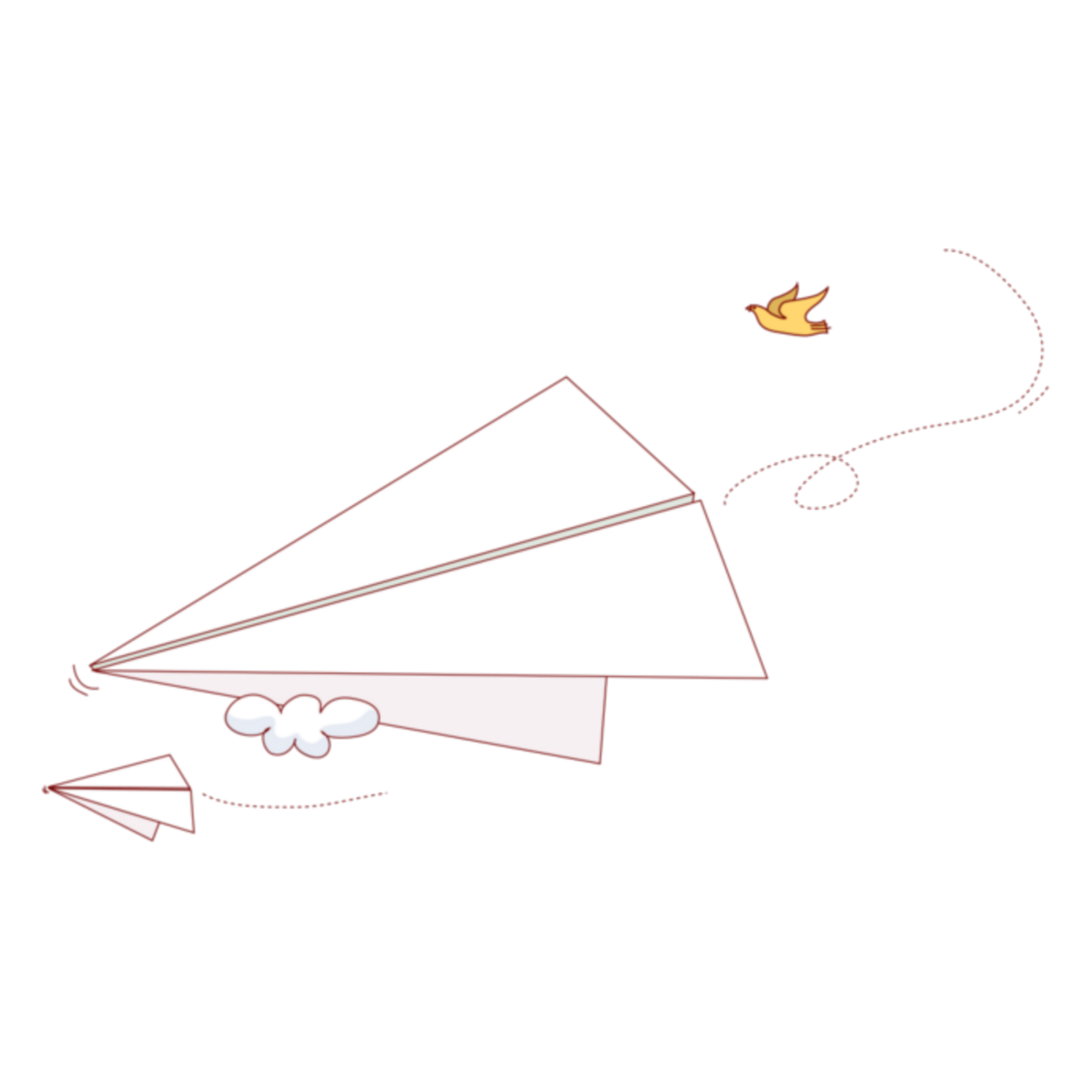 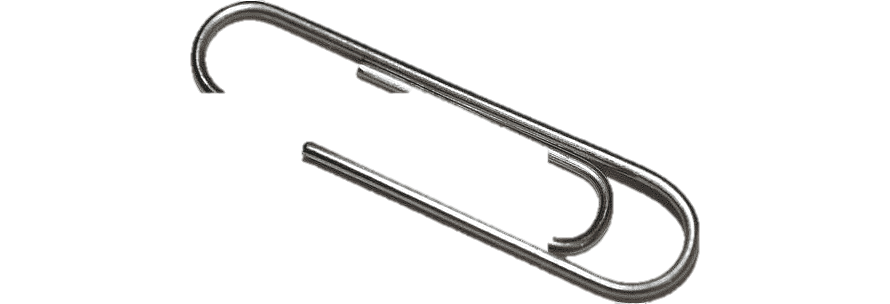 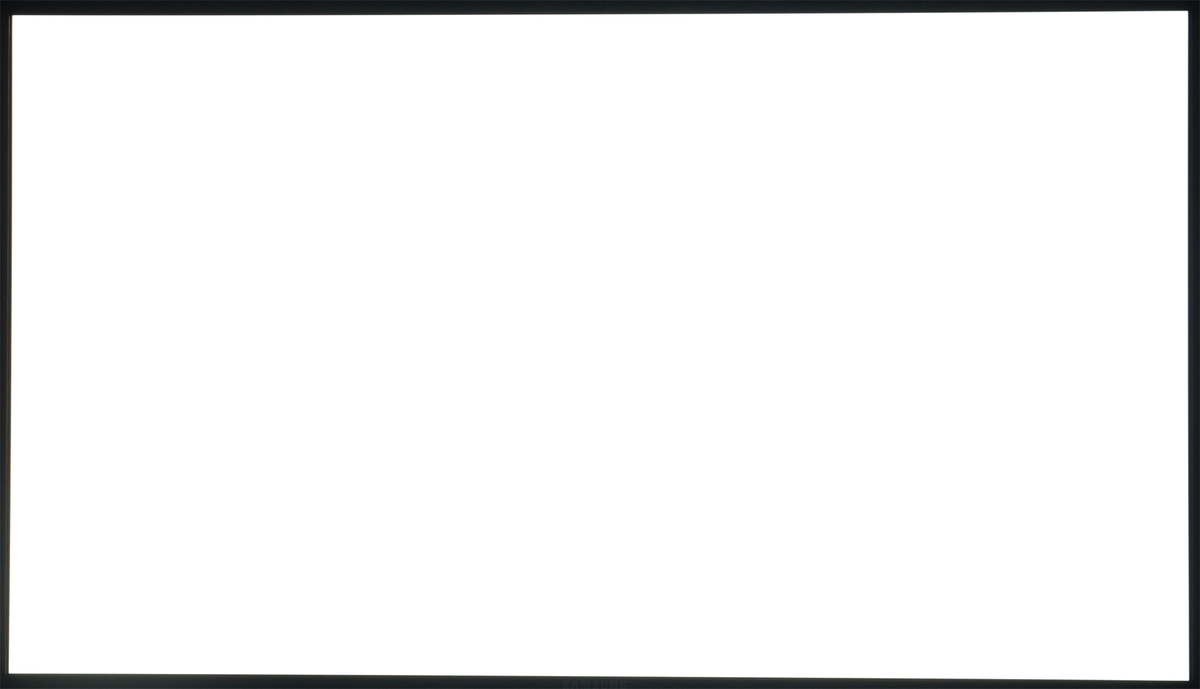 Занятия с  учителем – дефектологом
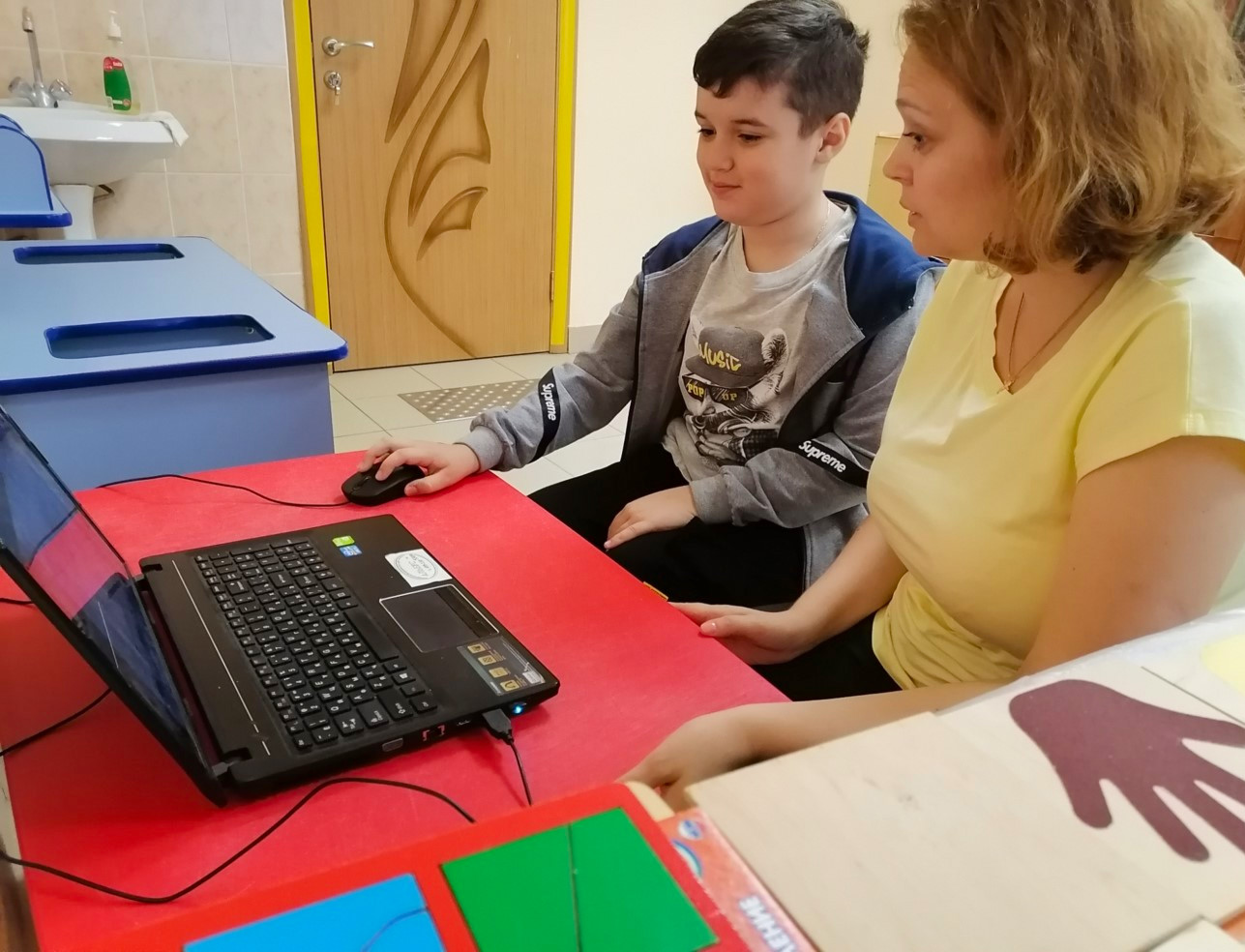 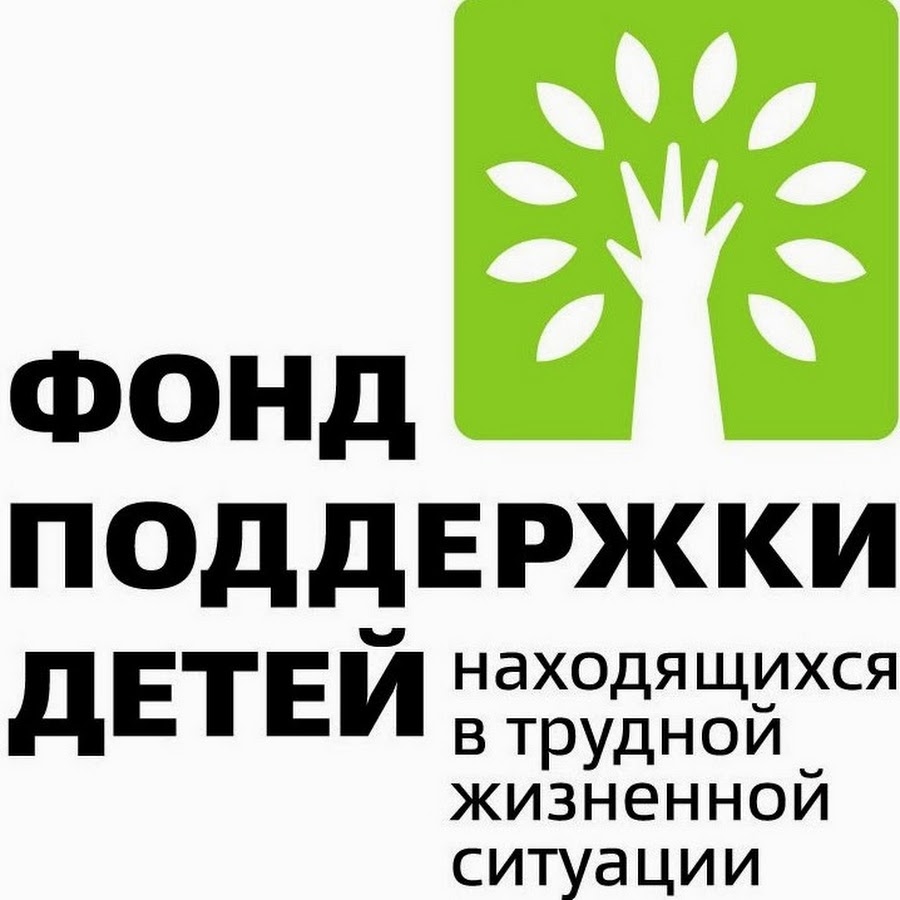 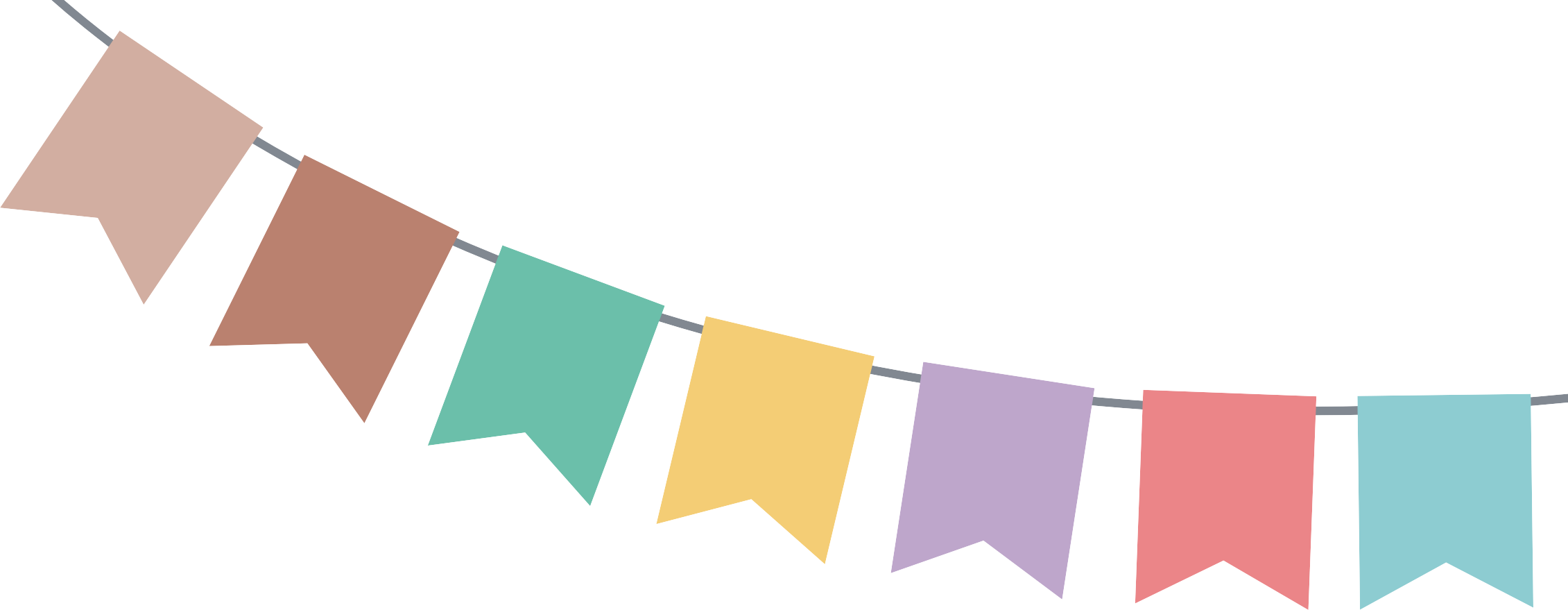 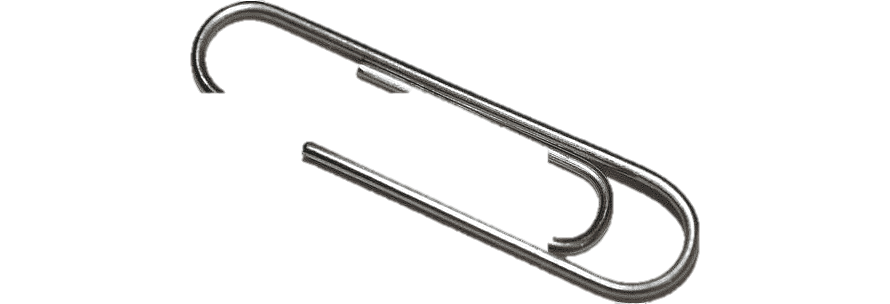 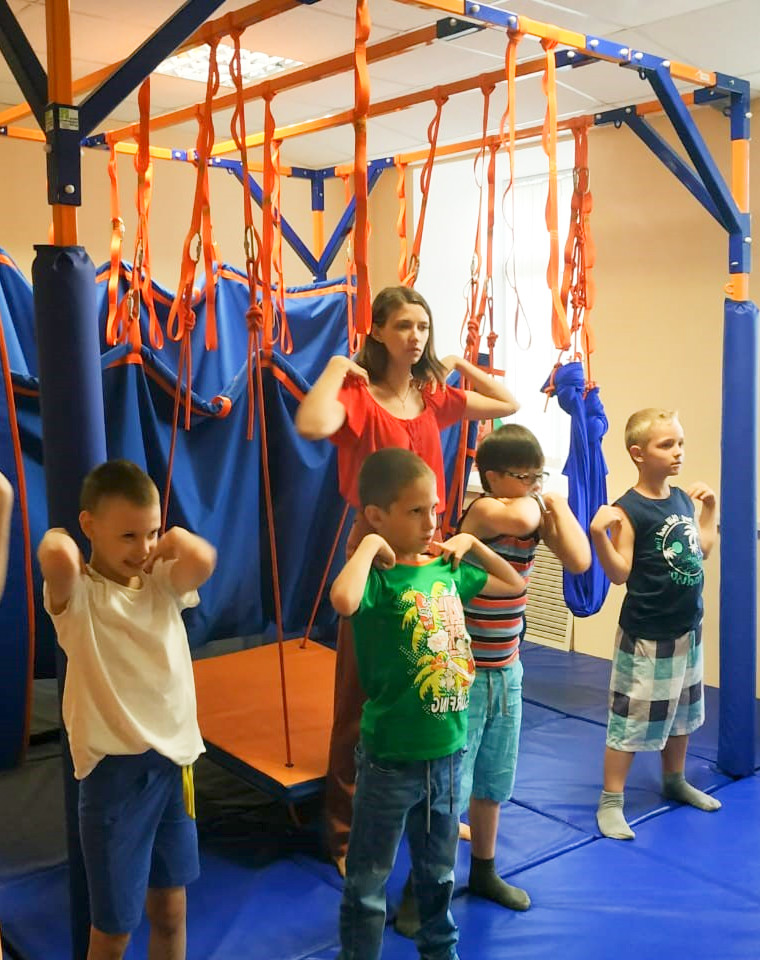 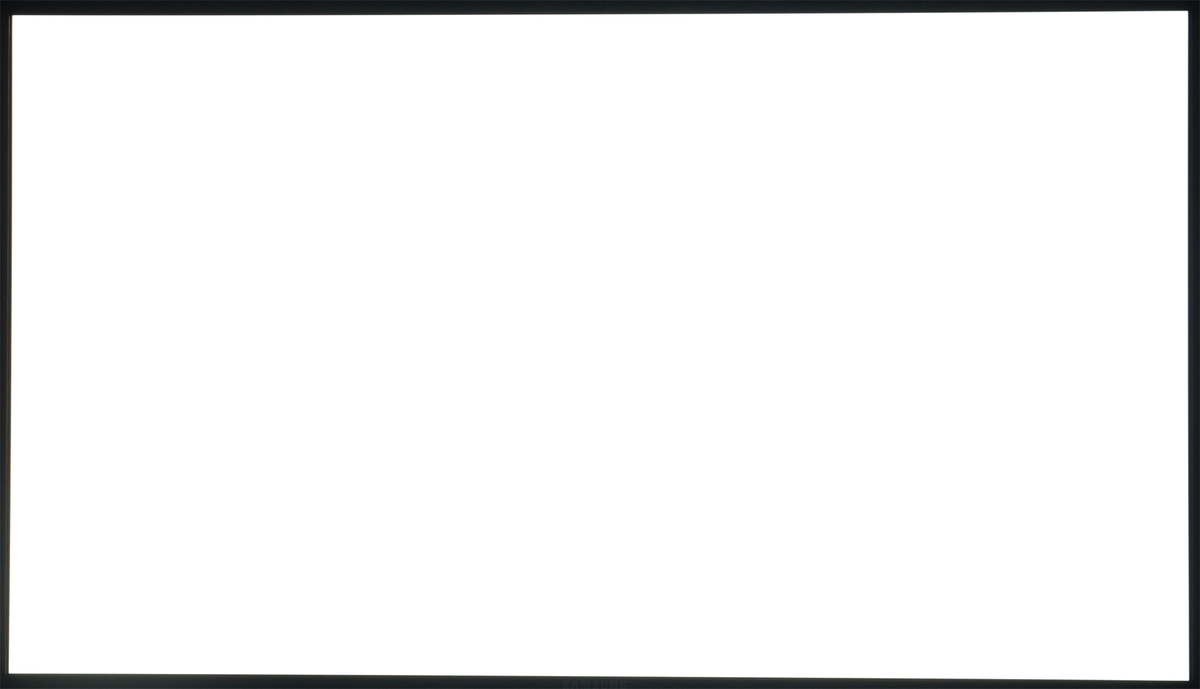 Занятия специалиста по комплексной реабилитации
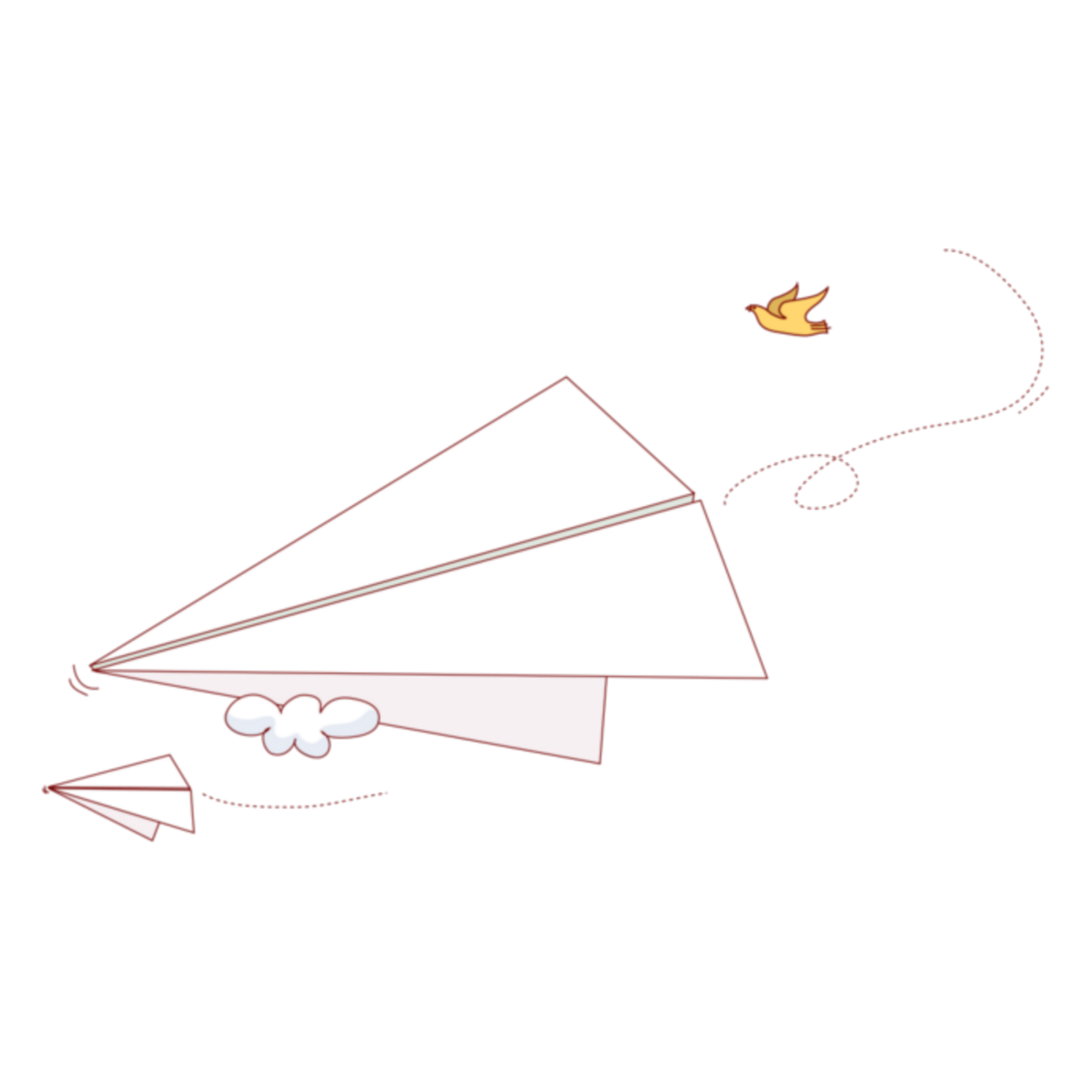 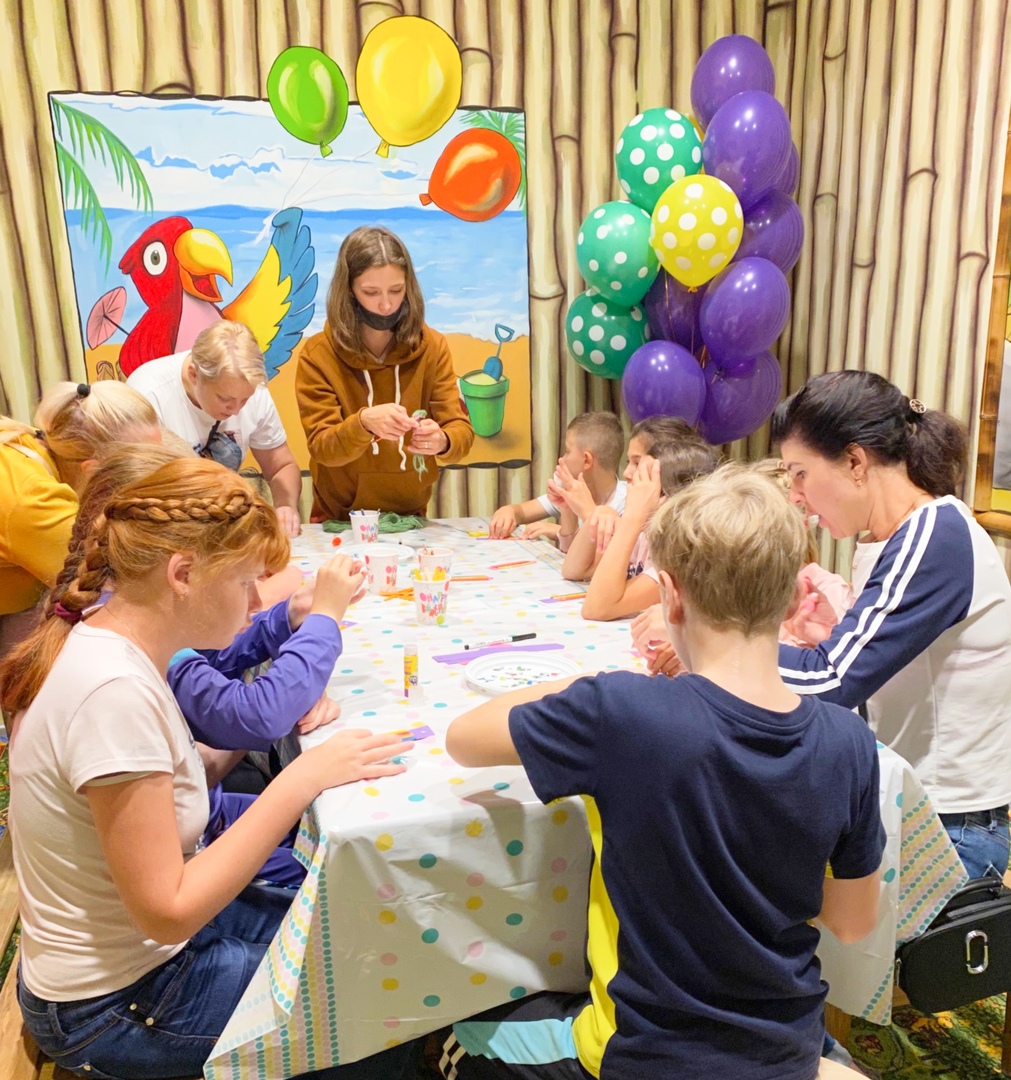 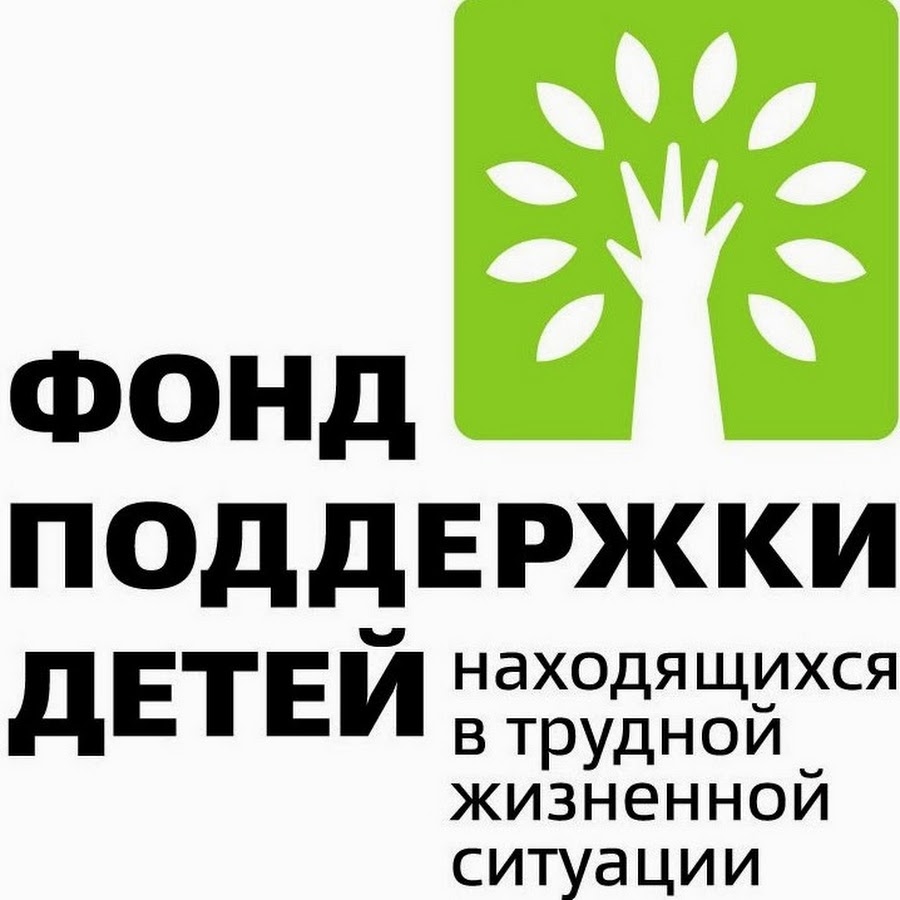 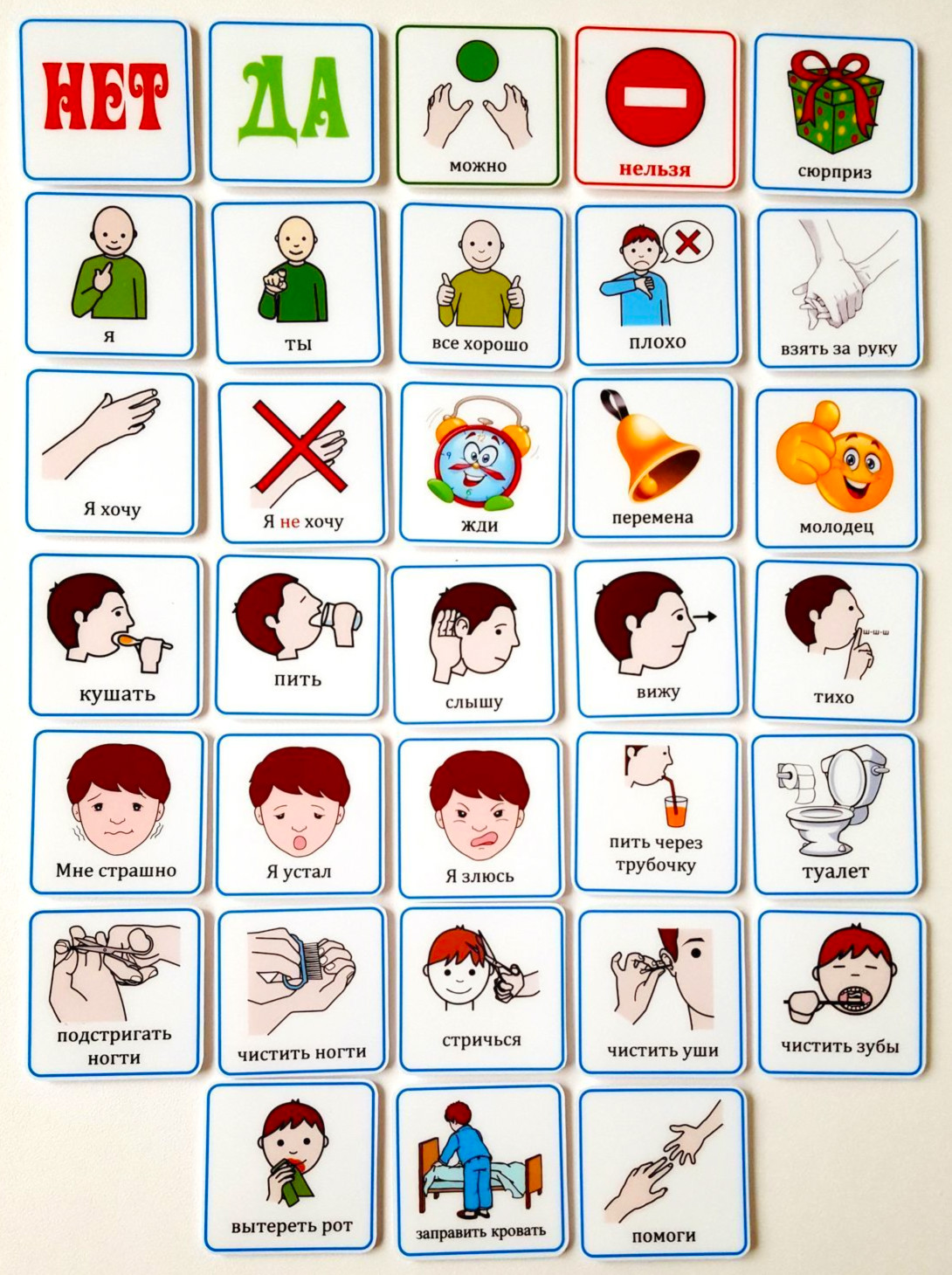 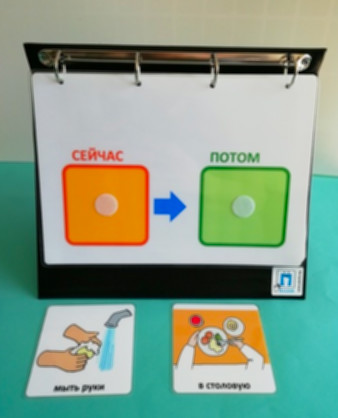 В ходе занятий специалисты используют оборудование
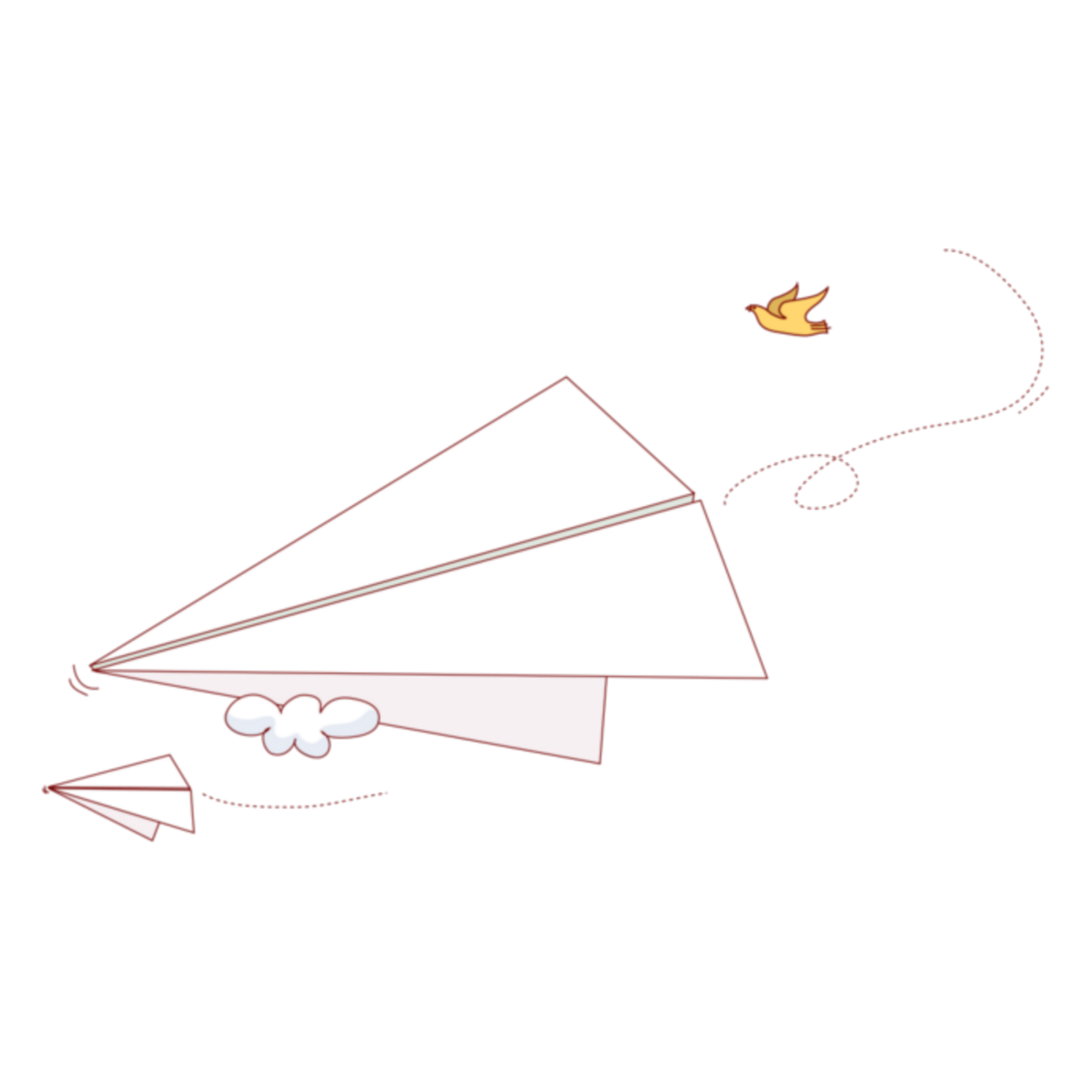 Папка Флипчарт
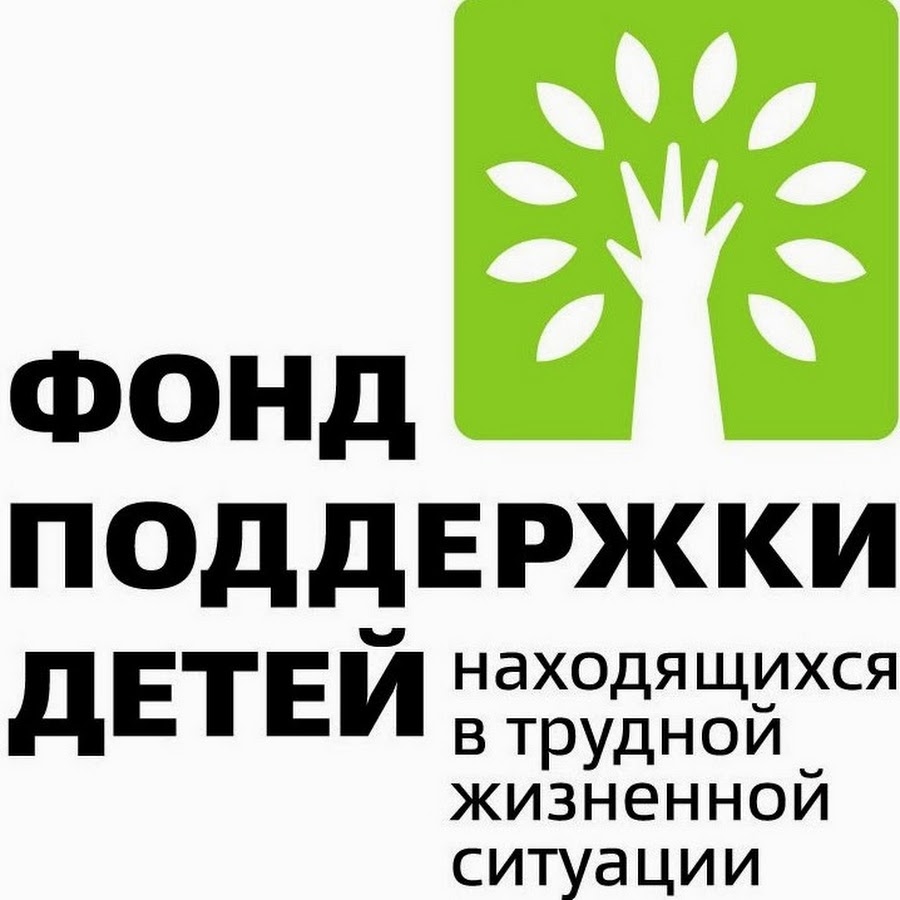 Карточки  PECS
Интерактивный логопедический комплекс «Антошка»
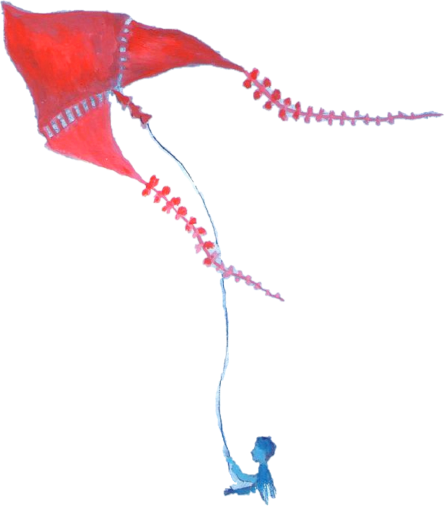 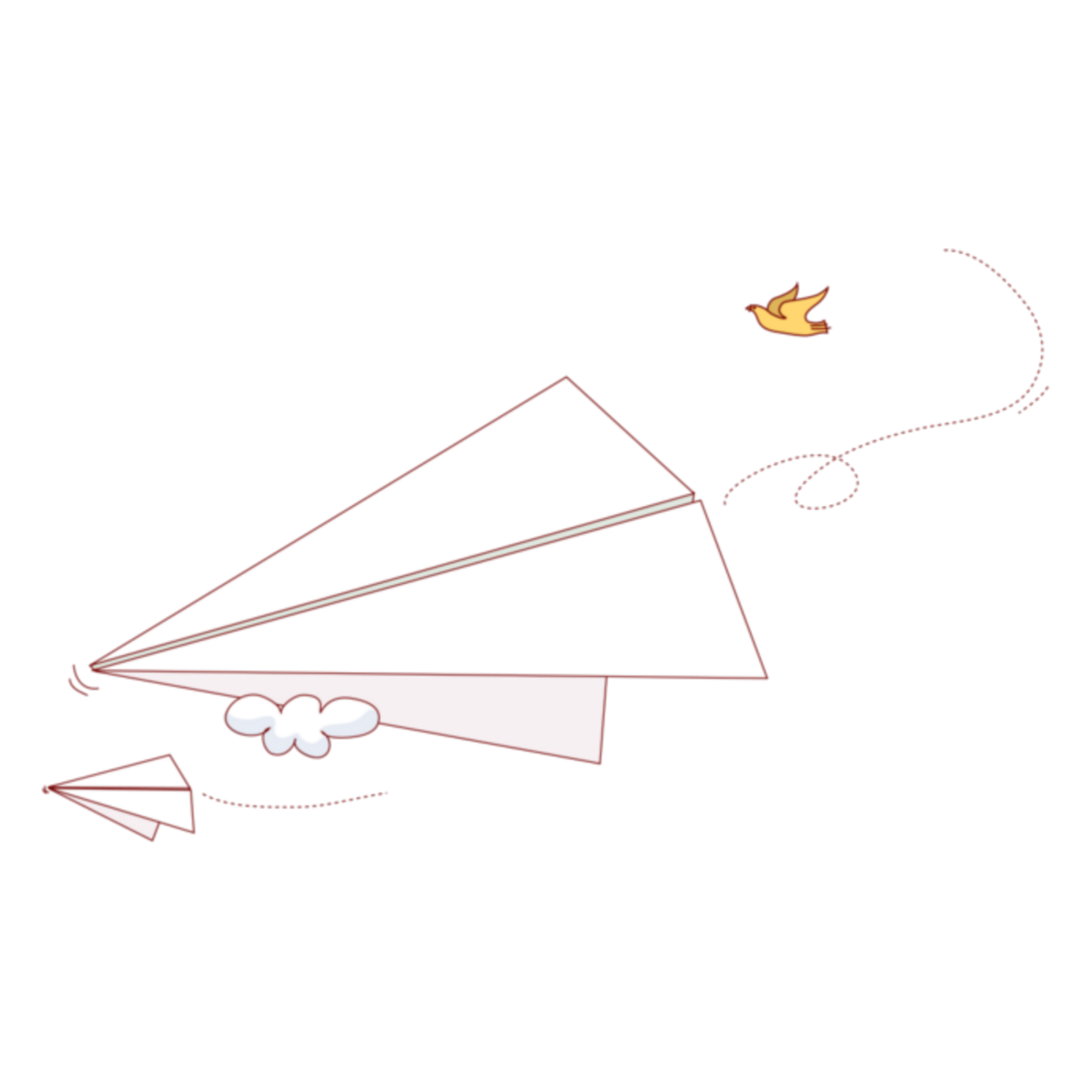 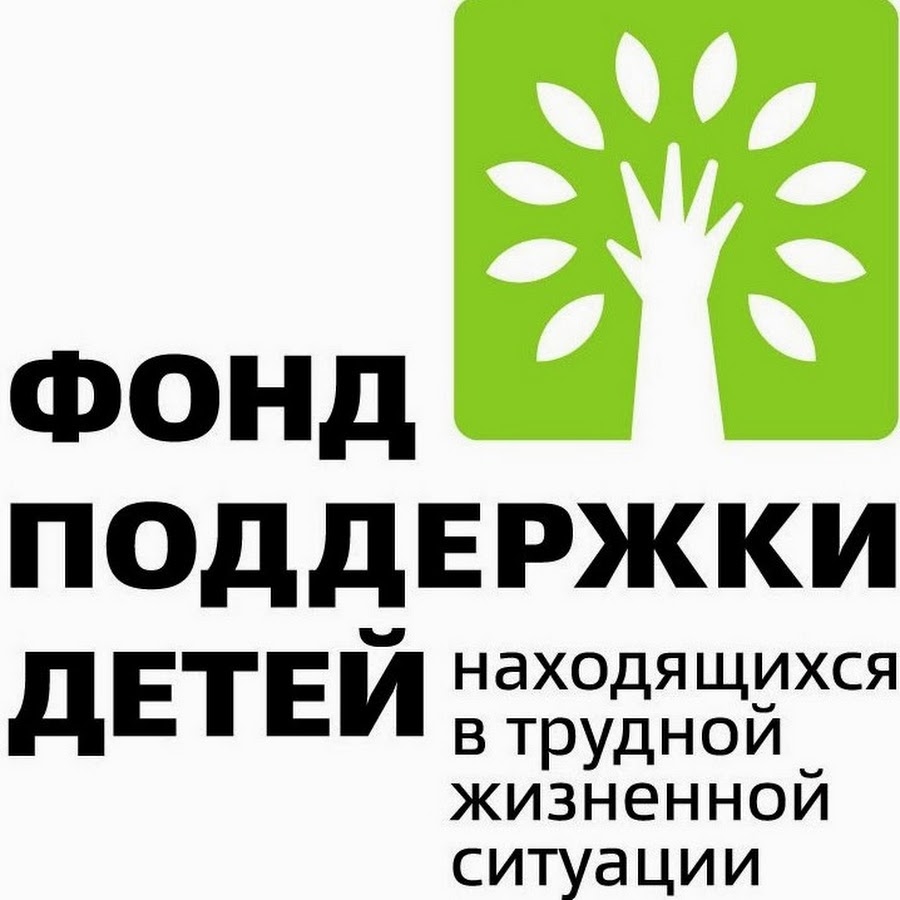 Интерактивная песочница – стол «Островок»
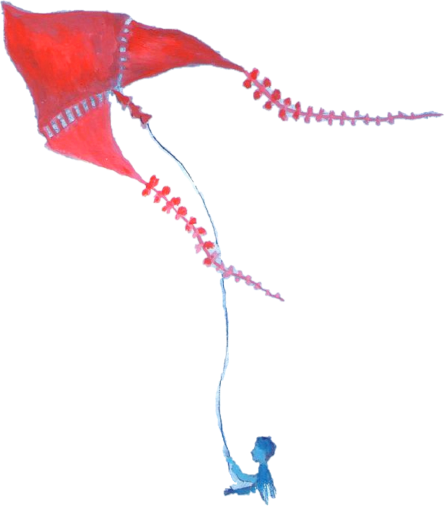 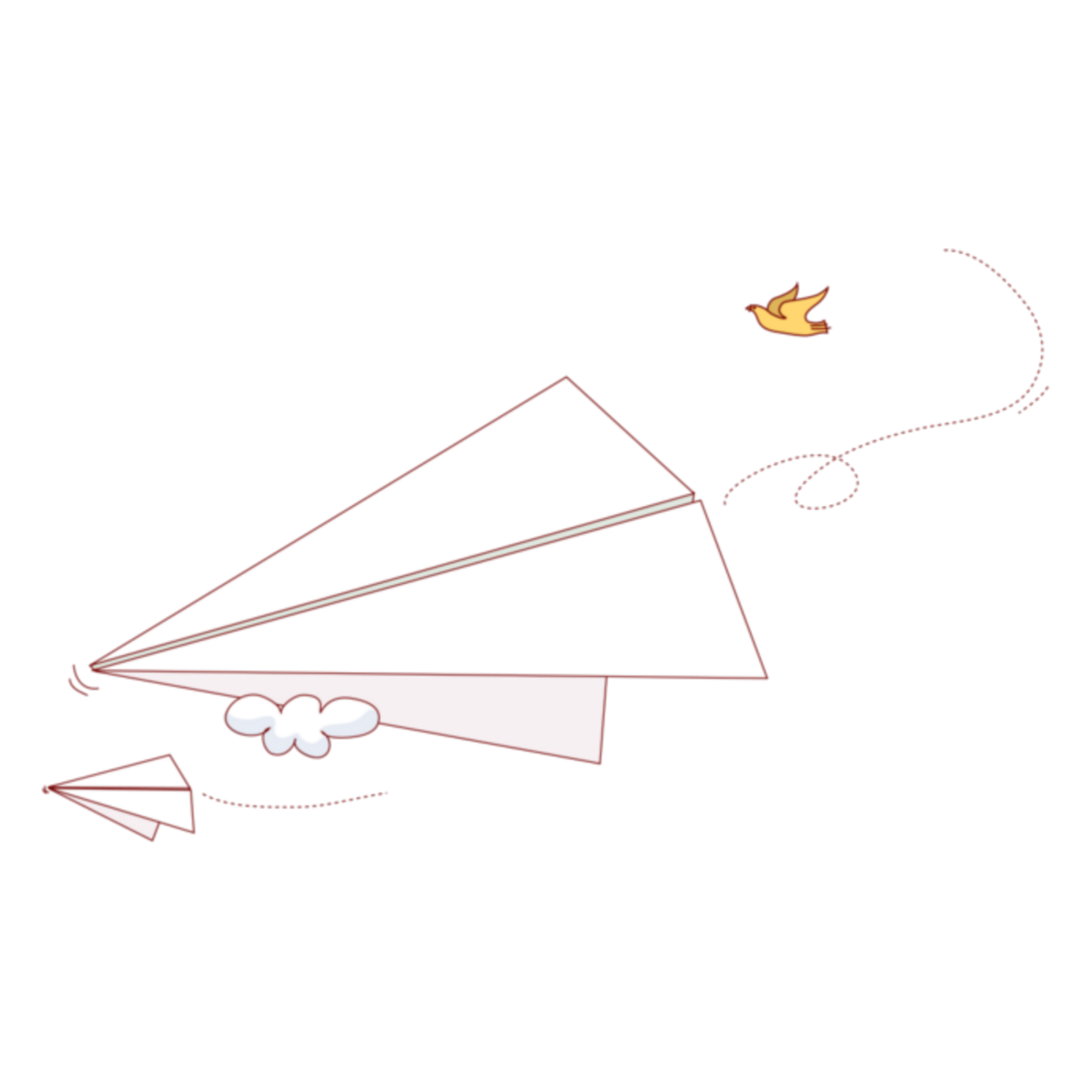 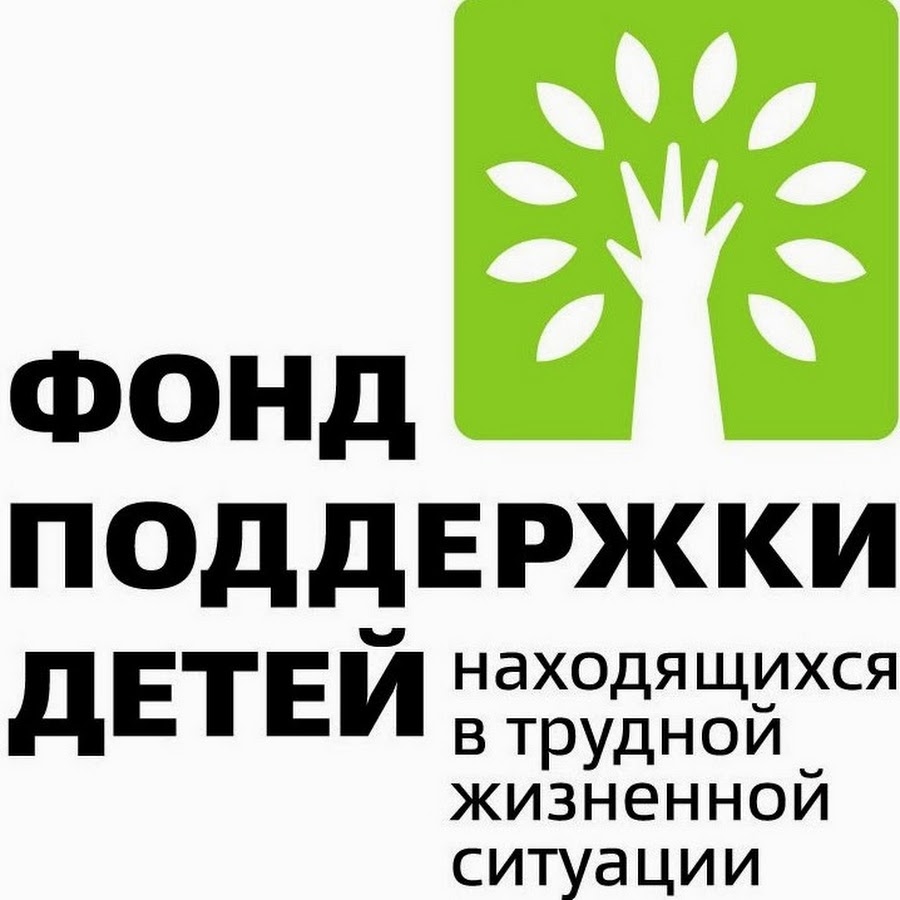 Сенсорно-динамический зал «Дом Совы»
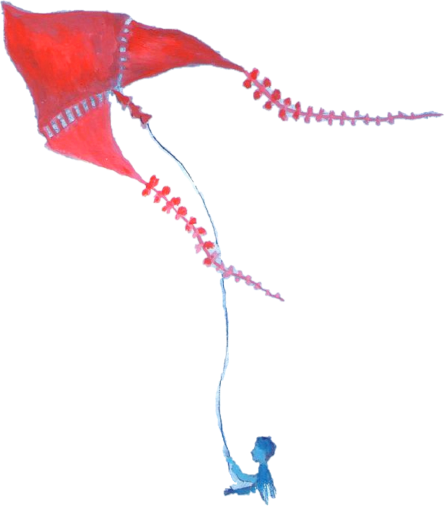 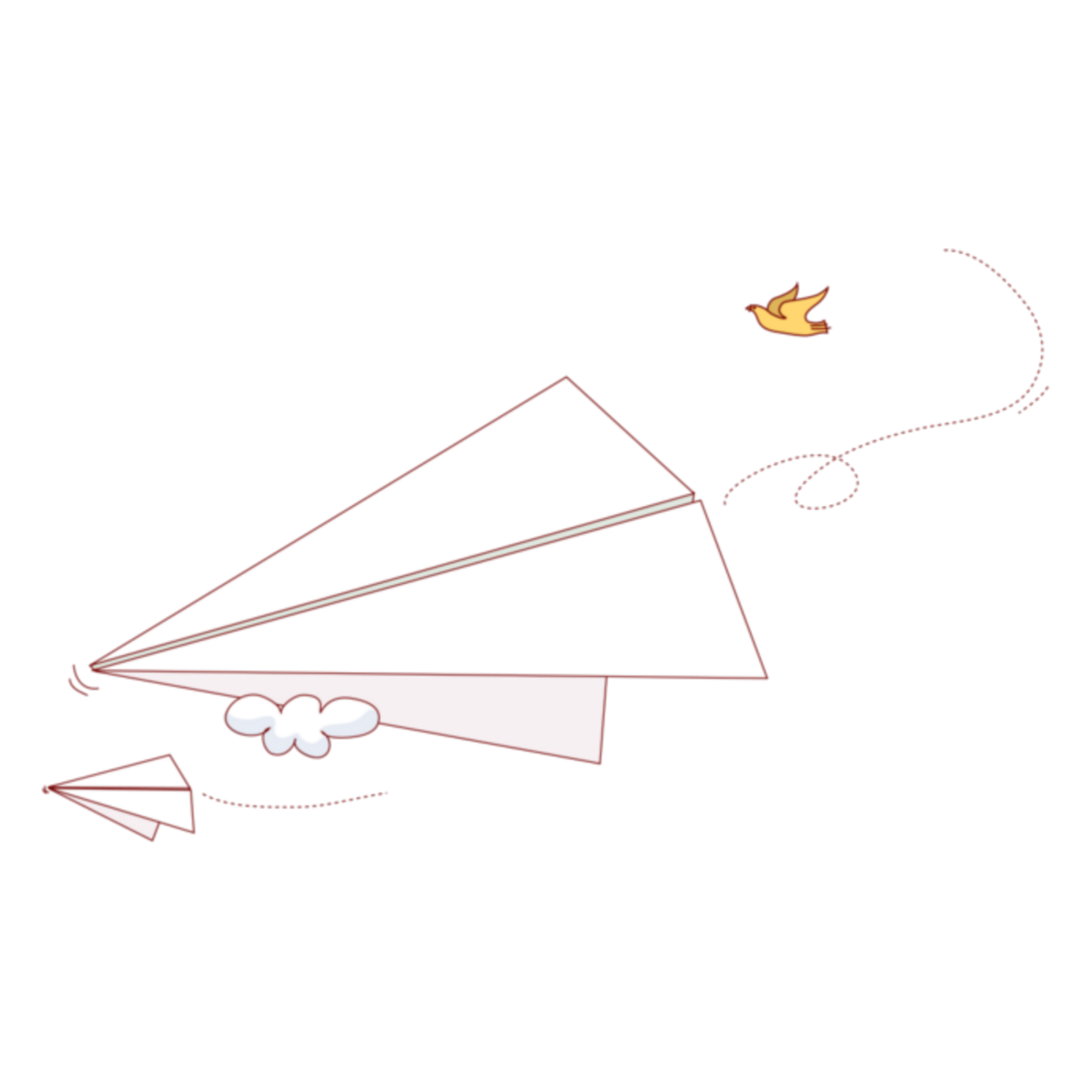 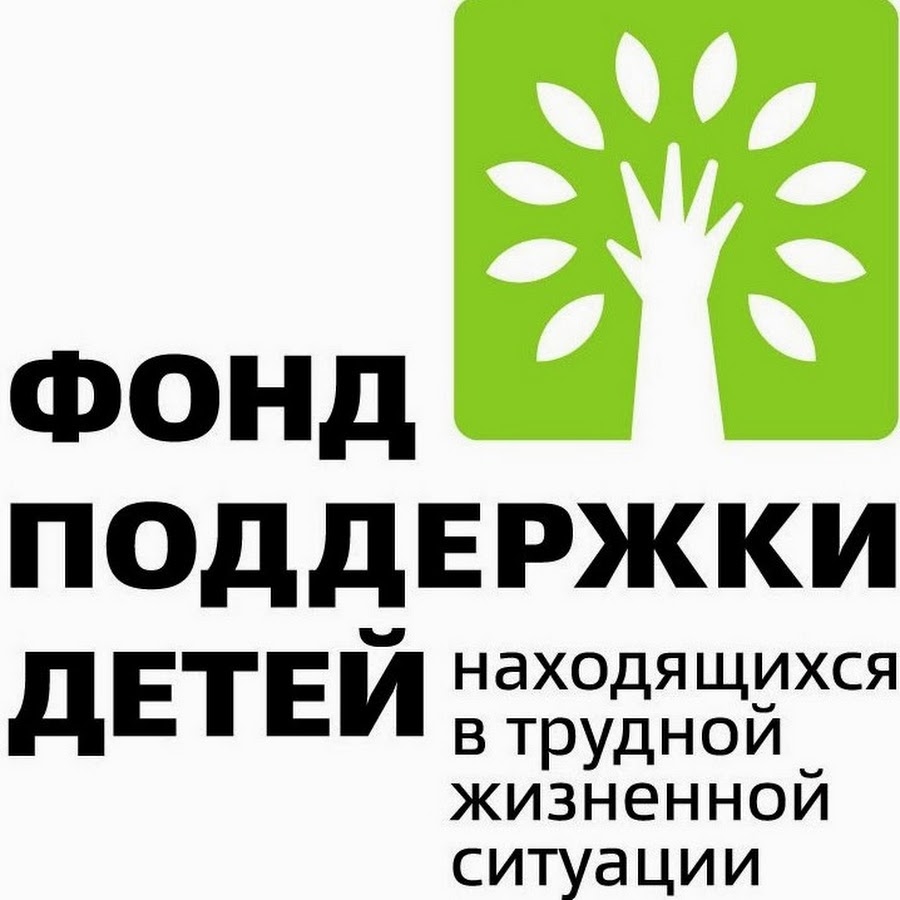 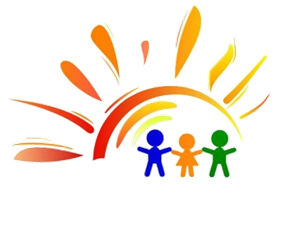 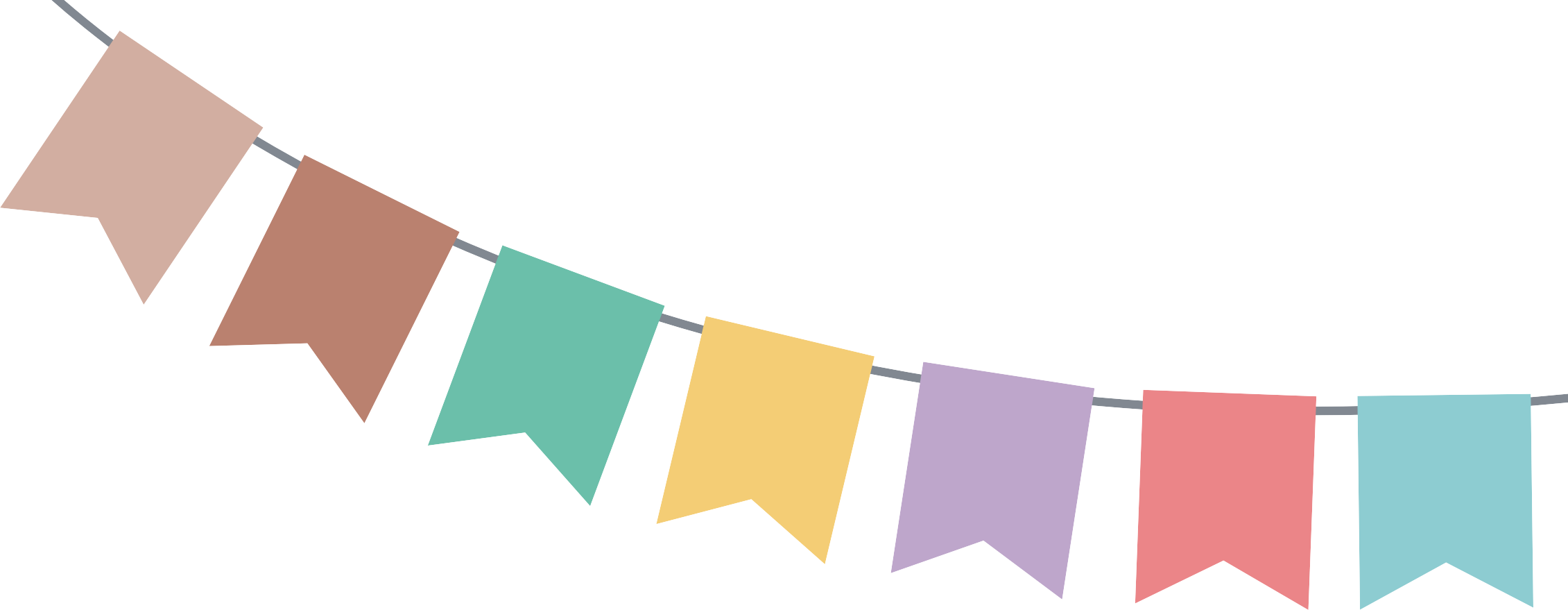 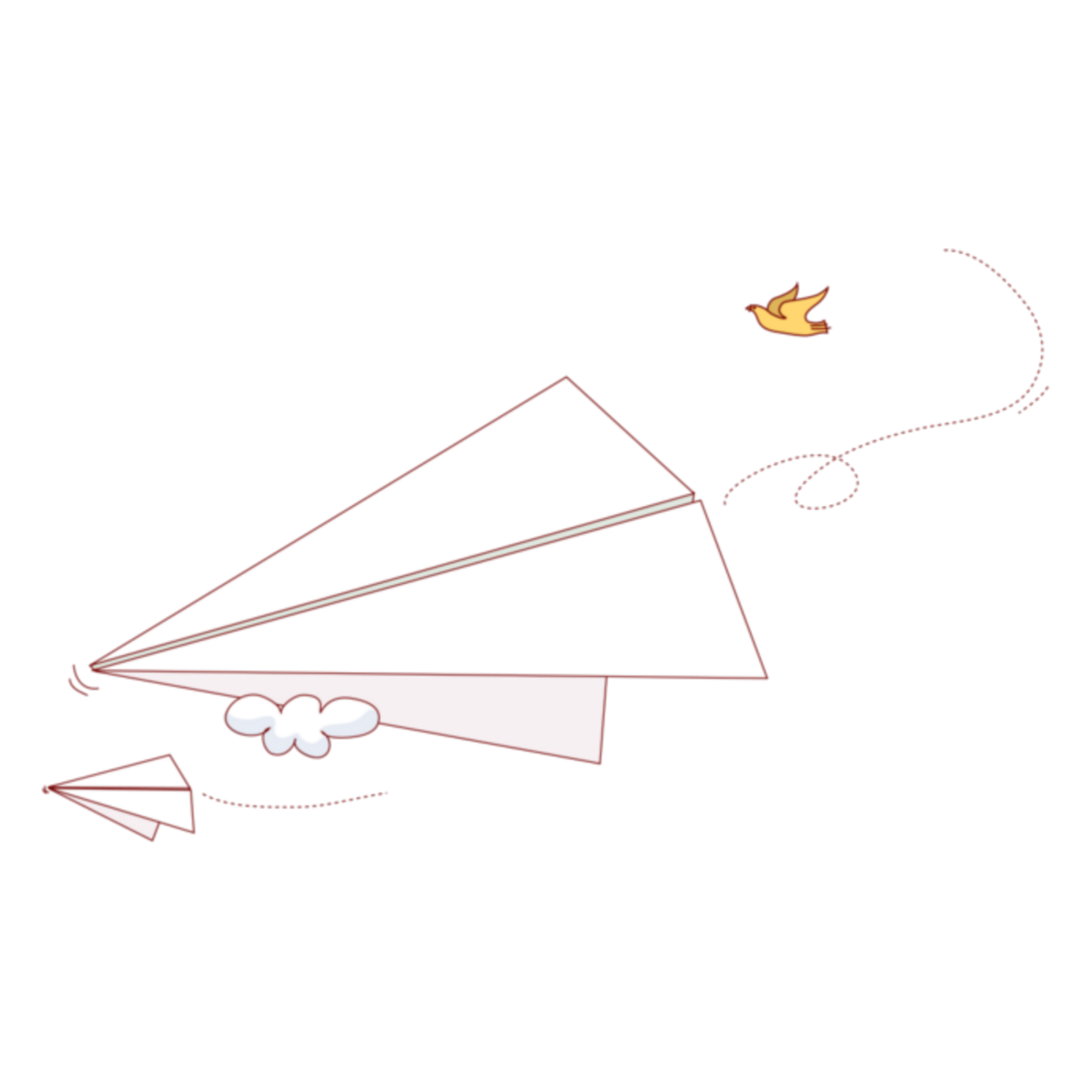 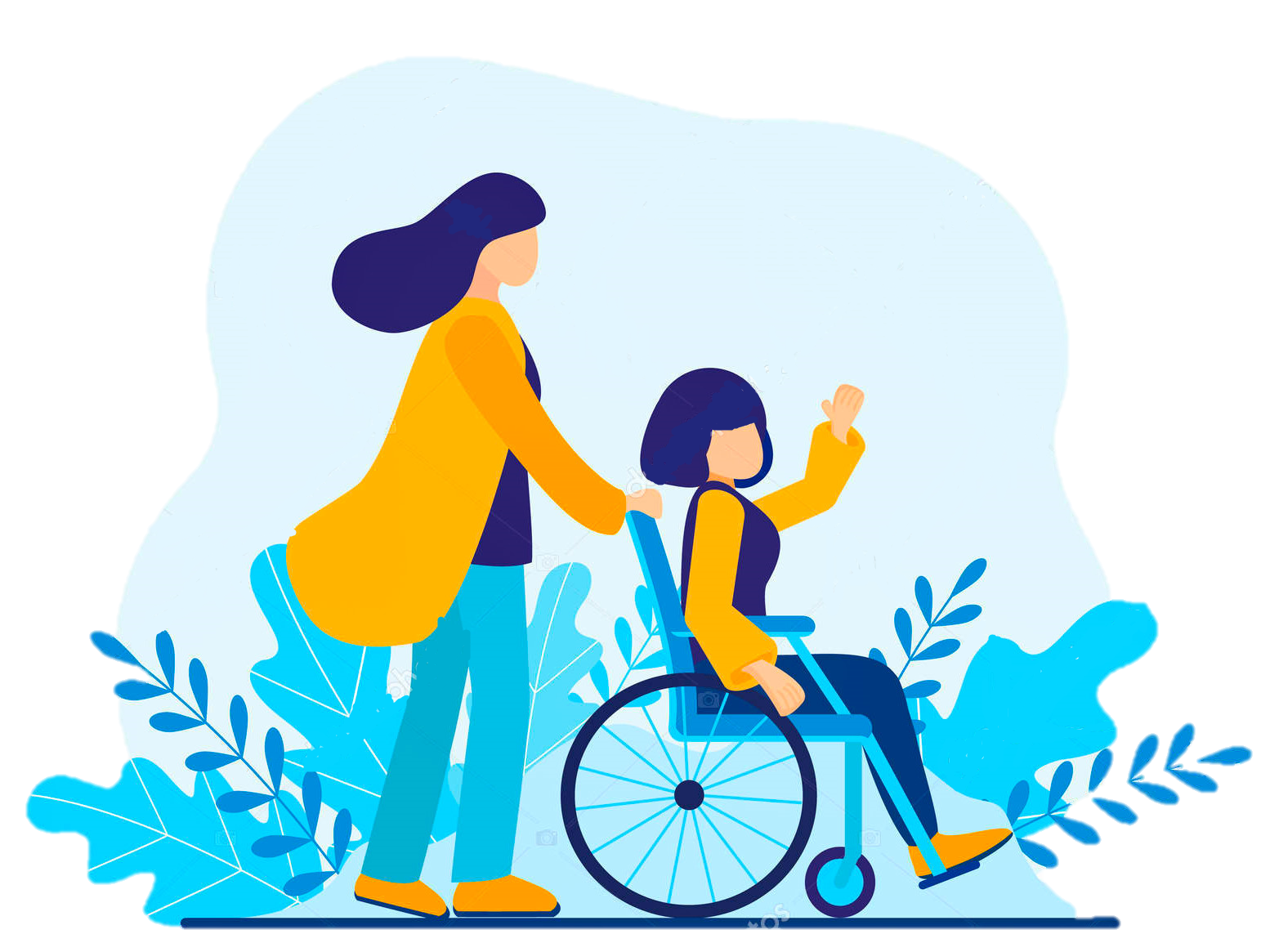 СПАСИБОза внимание!
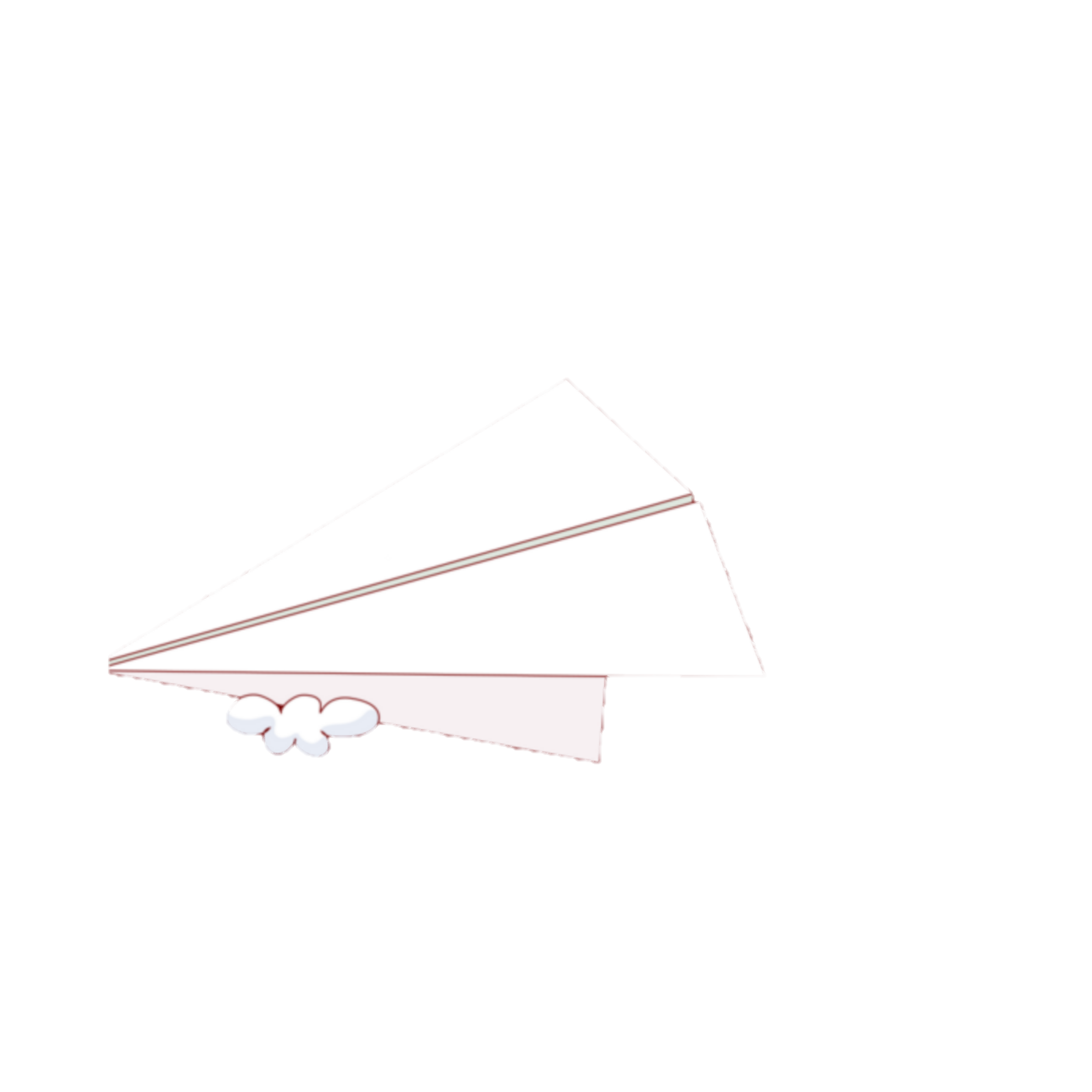 http://vladsrcn.social33.ru/
vk.com/vladsrcn_group
ok.ru/vladsrcn
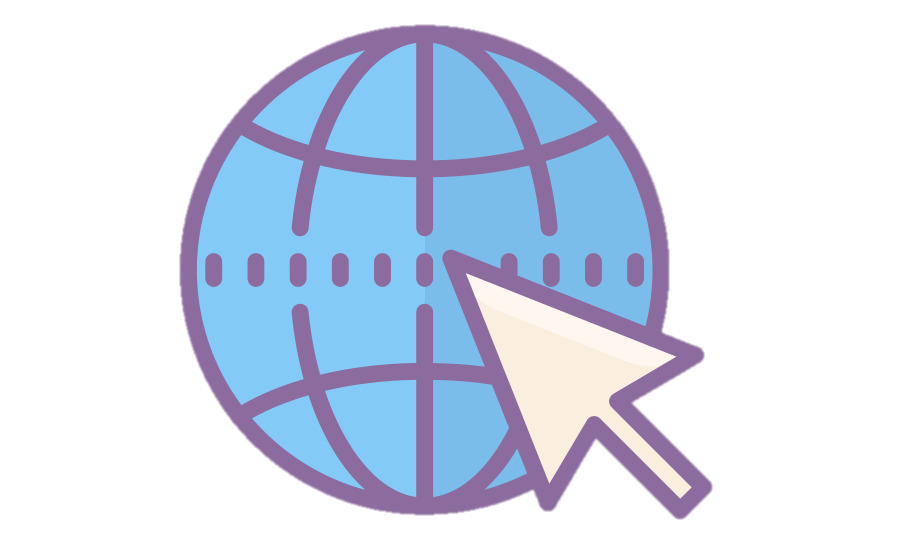 16